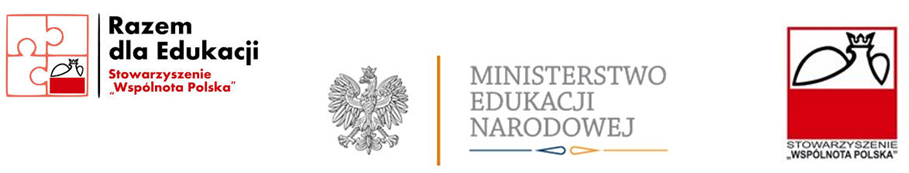 Razem dla Edukacji – Rodzina Polonijna
„Piękno ziemi ojczystej – historia i współczesność w Polsce i na Litwie”
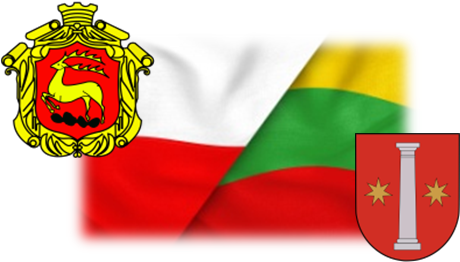 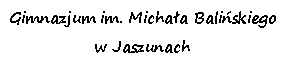 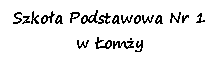 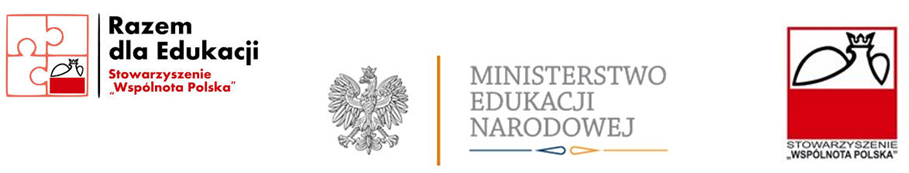 DZIEŃ PIERWSZY
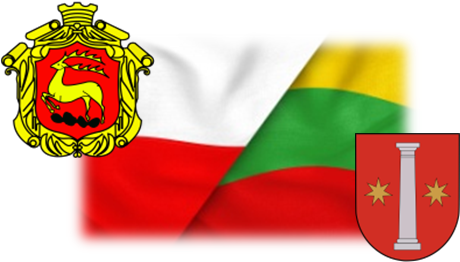 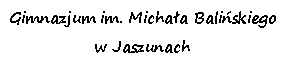 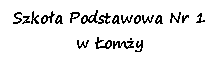 Zabawy integracyjne
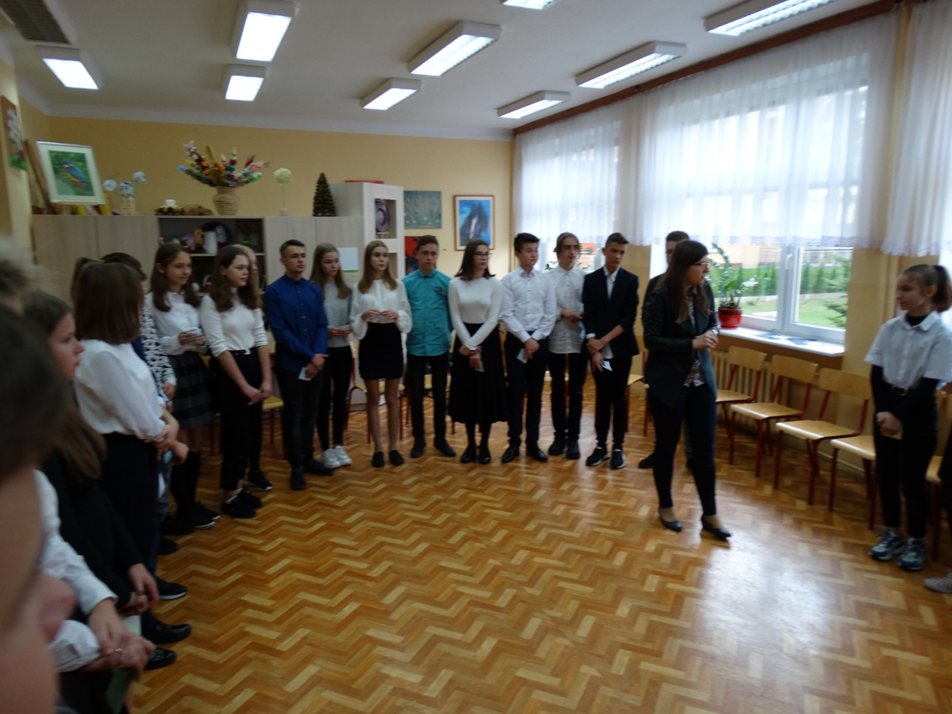 Pierwszego dnia zostały urządzone zabawy integracyjne w celu wzajemnego poznania się.
Poznajemy się
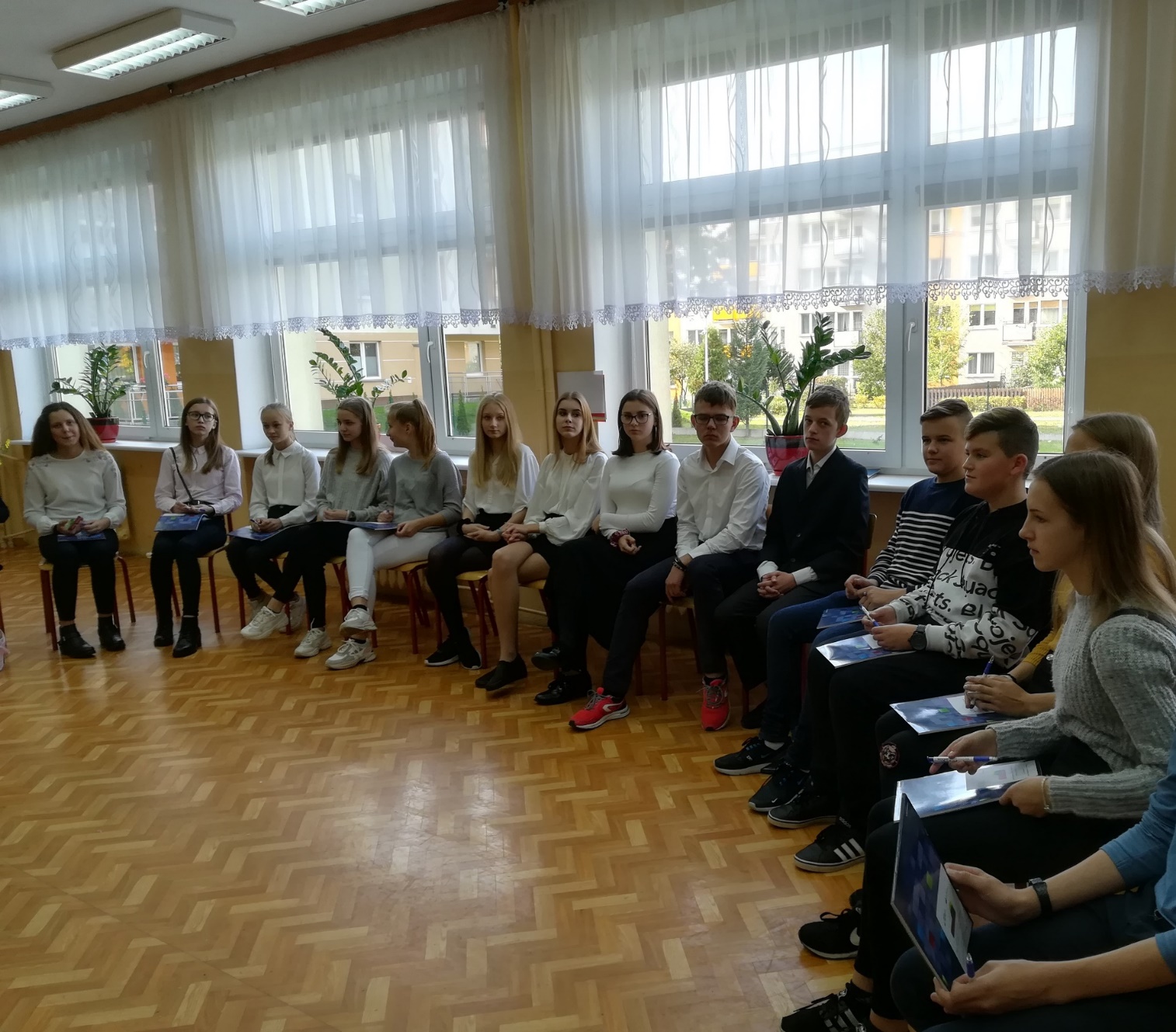 Najpierw musieliśmy się przedstawić, czyli powiedzieć swoje imię    i pokazać własny gest.
Następnie rzucaliśmy piłkę i kto ją otrzymał musiał powiedzieć imię i gest kolegi, od którego otrzymał piłkę.
Dalszy ciąg zabaw
W drugim zadaniu podzieliliśmy się na dwie grupy i utworzyliśmy dwa kółka, jedno na zewnątrz drugiego. Utworzone w ten sposób pary rozmawiały 1 minutę na różne tematy. Później pary się zmieniały.
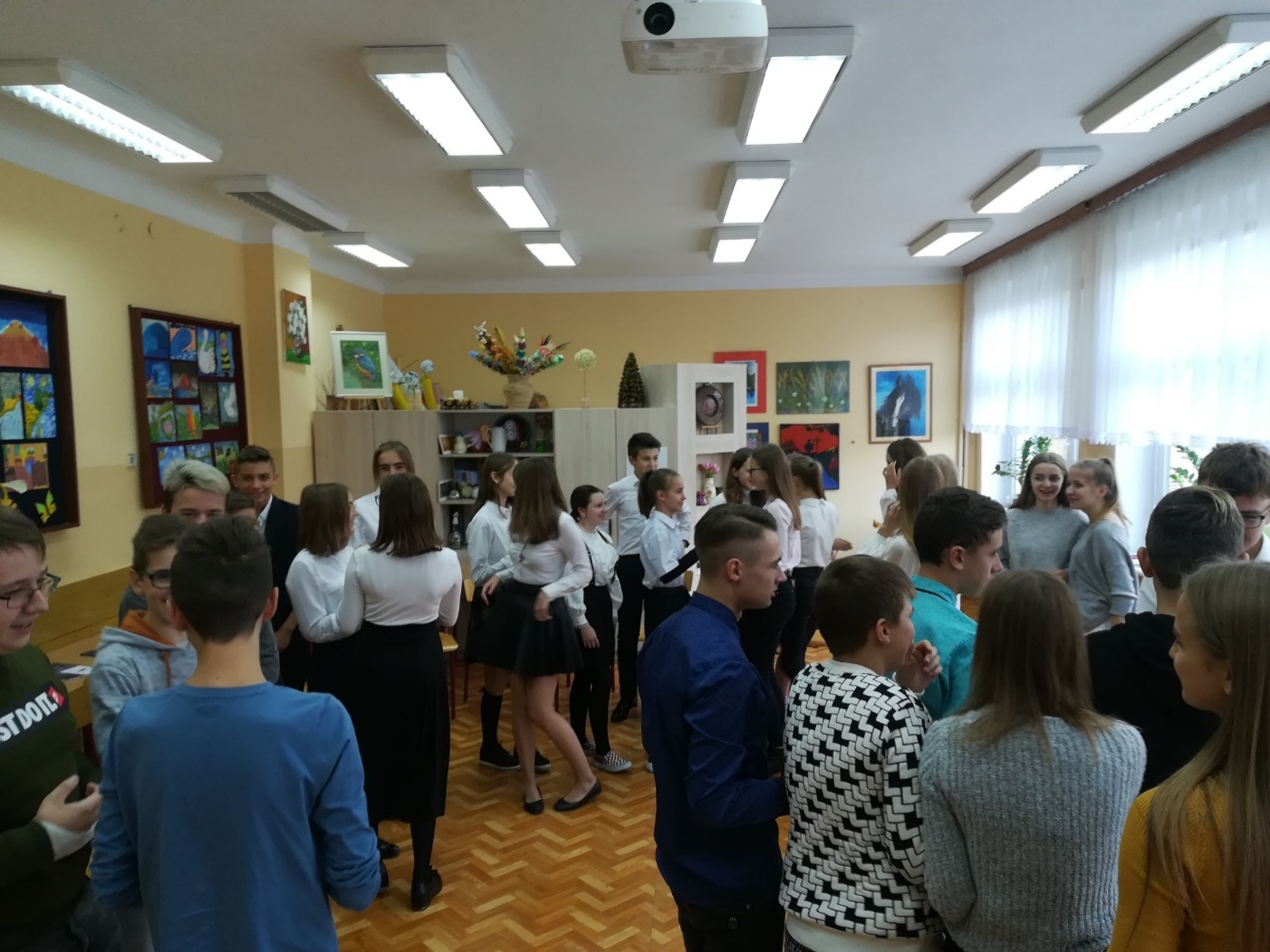 Nasza cała grupa – pierwsze wspólne zdjęcie
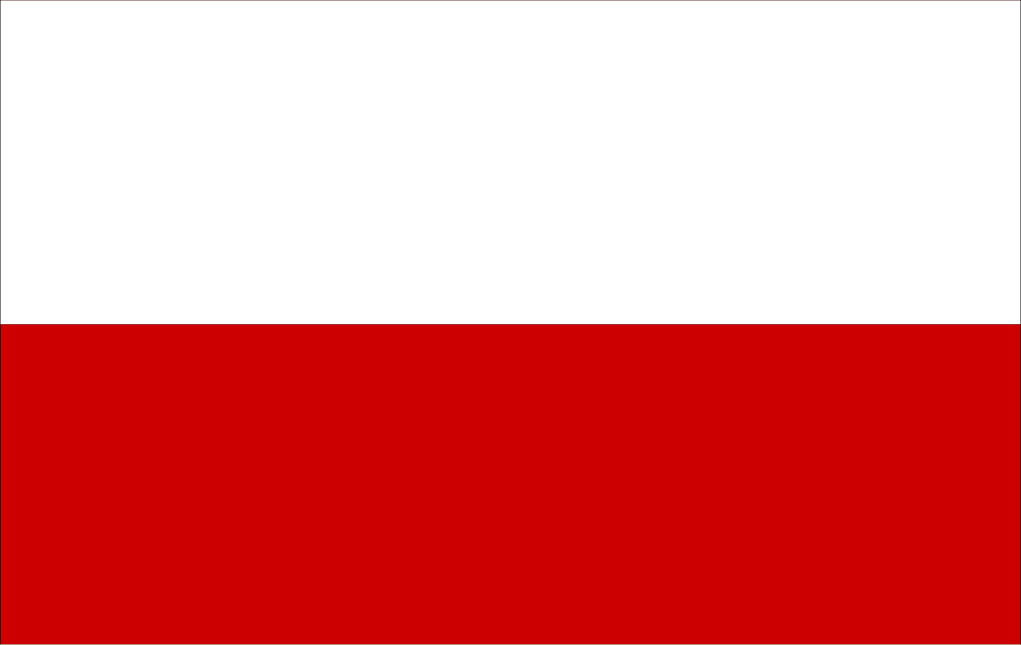 Oficjalne powitanie
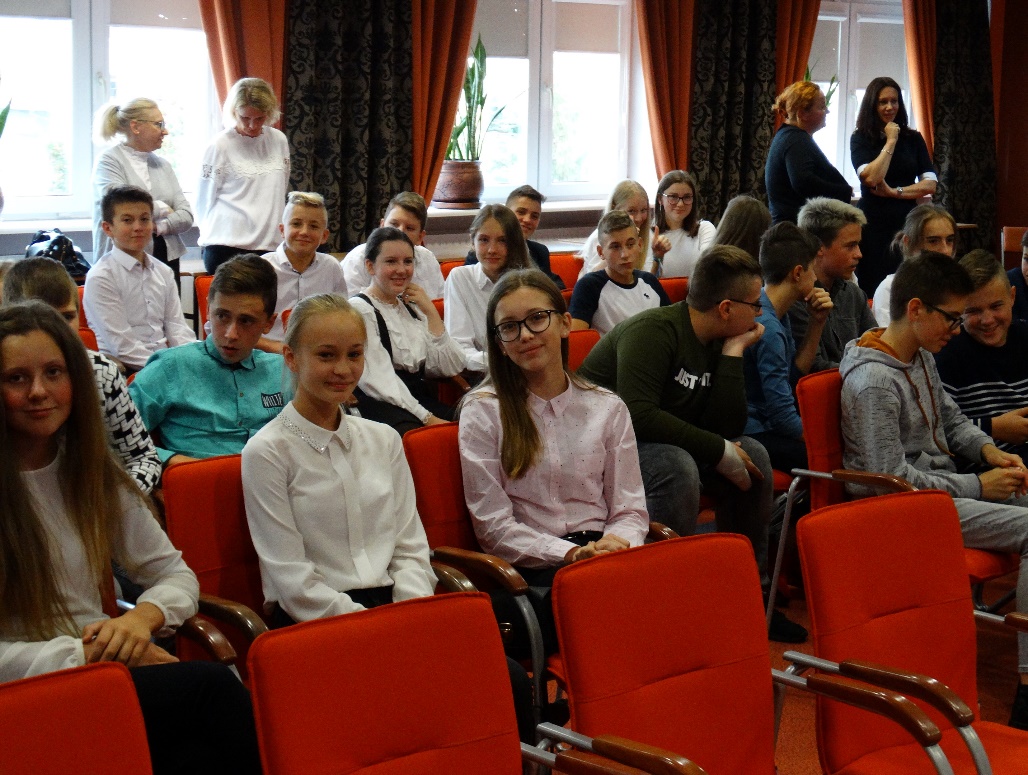 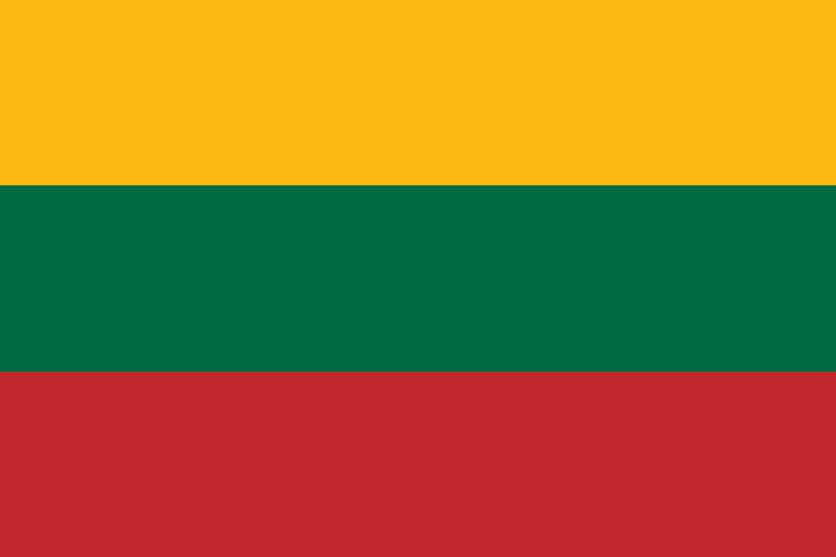 Na wstępie odbyło się przedstawienie zaprezentowane przez uczniów Szkoły Podstawowej Nr 1 w Łomży
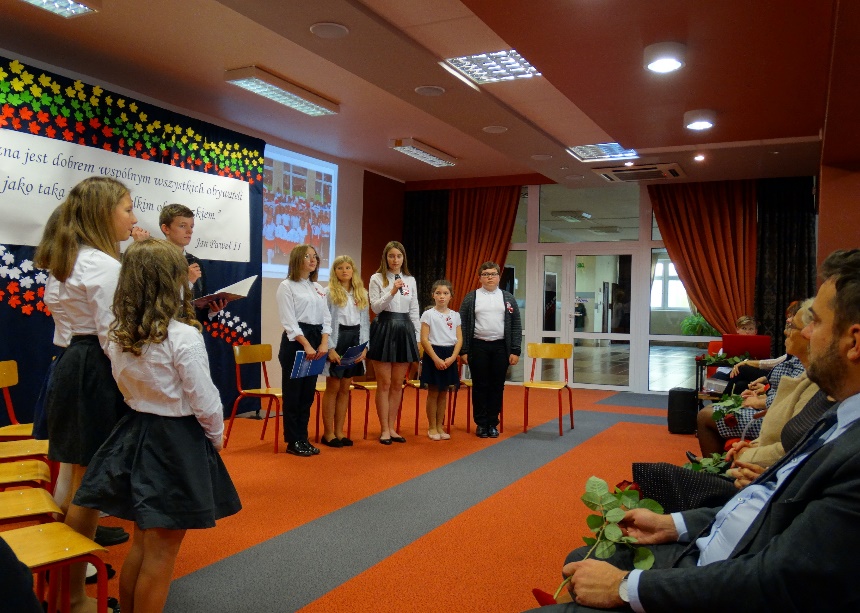 Przemowy Pani dyrektor Szkoły Podstawowej Nr 1 w Łomży i przybyłych Gości
Słodki poczęstunek na zakończenie części oficjalnej
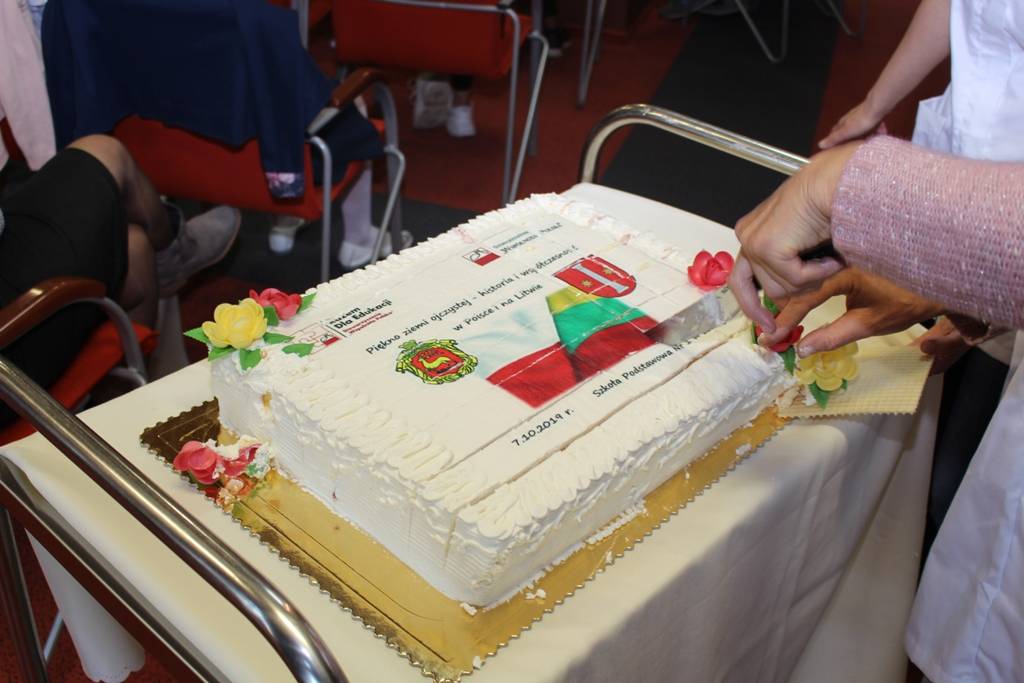 Część oficjalna powitania uczniów z Litwy i ich opiekunów zakończyła się degustacją tortu przygotowanego specjalnie na tę okazję.
Gry i zabawy
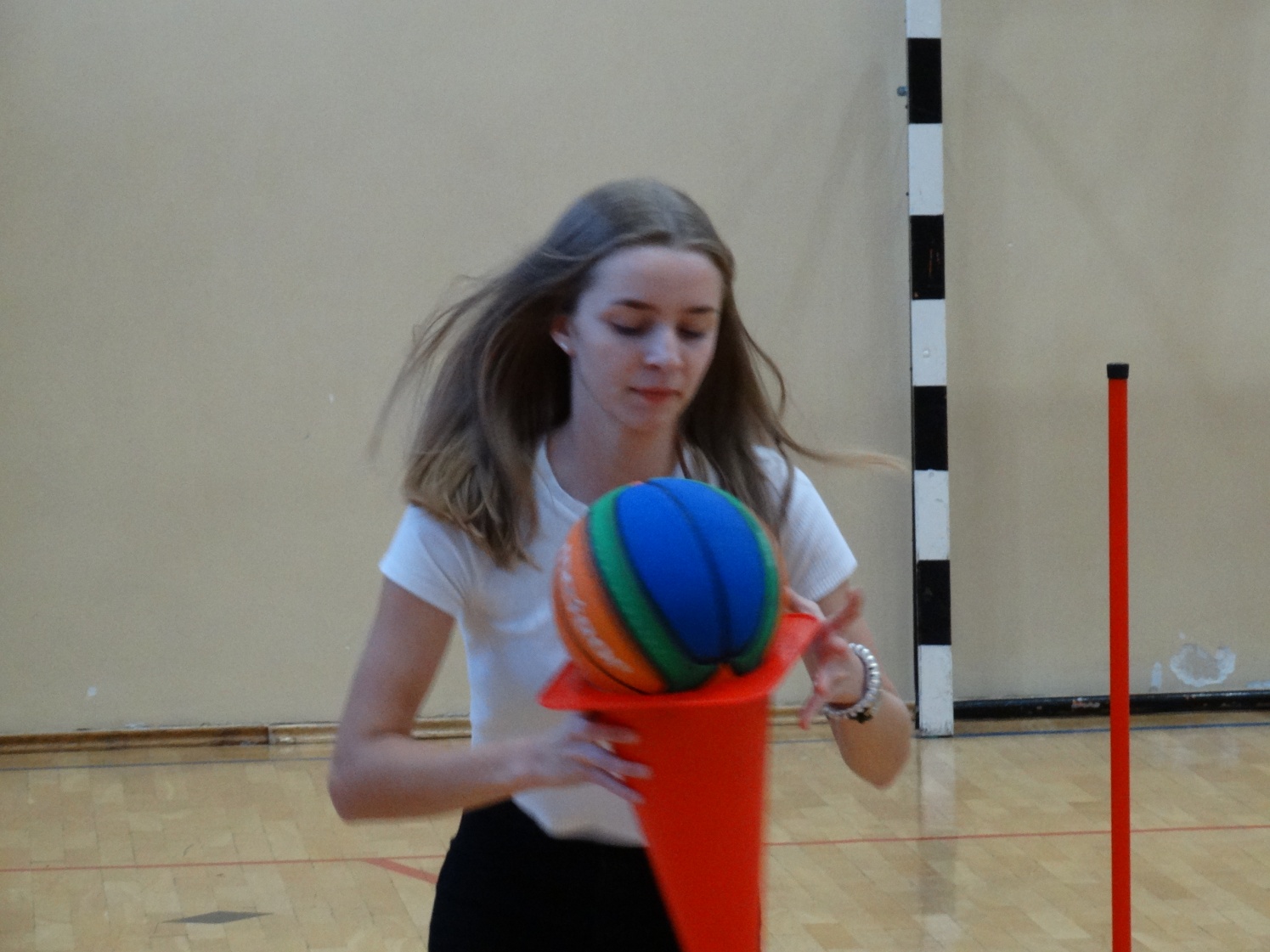 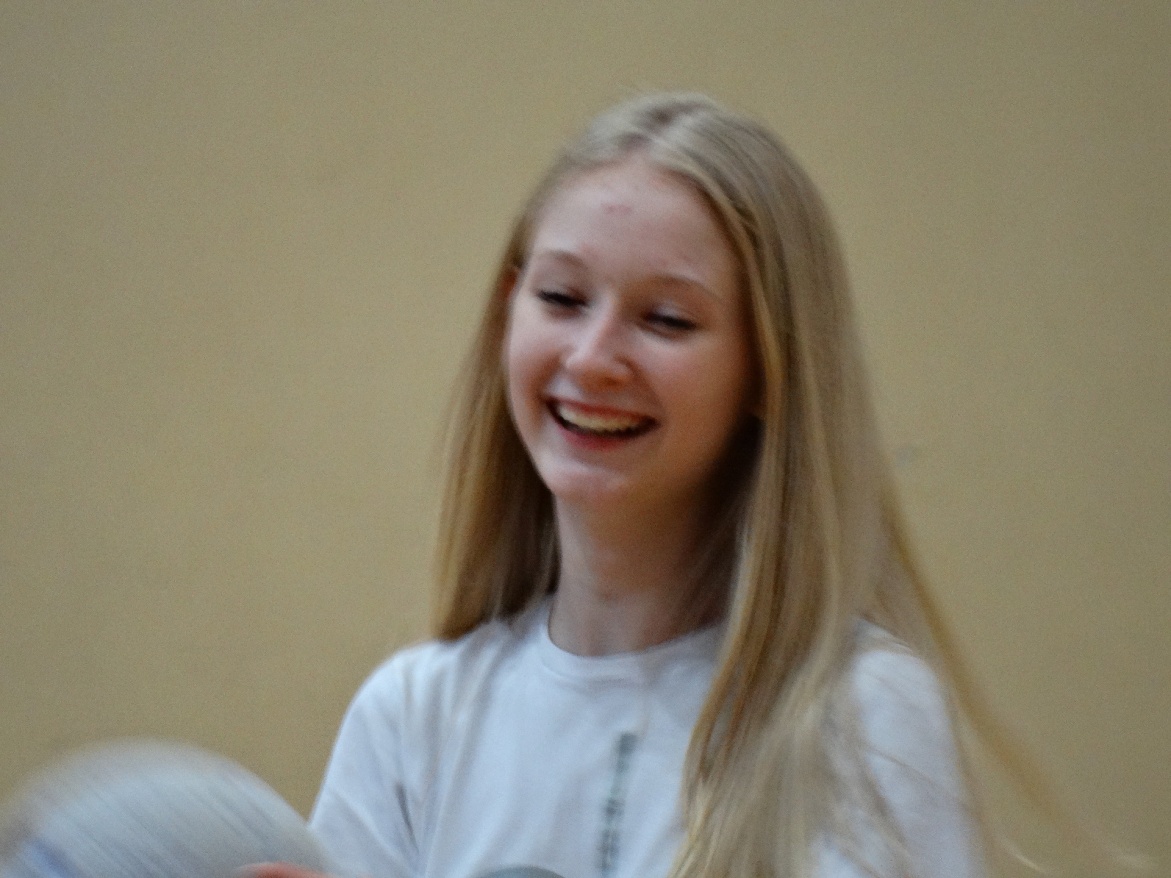 Taneczna rozgrzeweczka
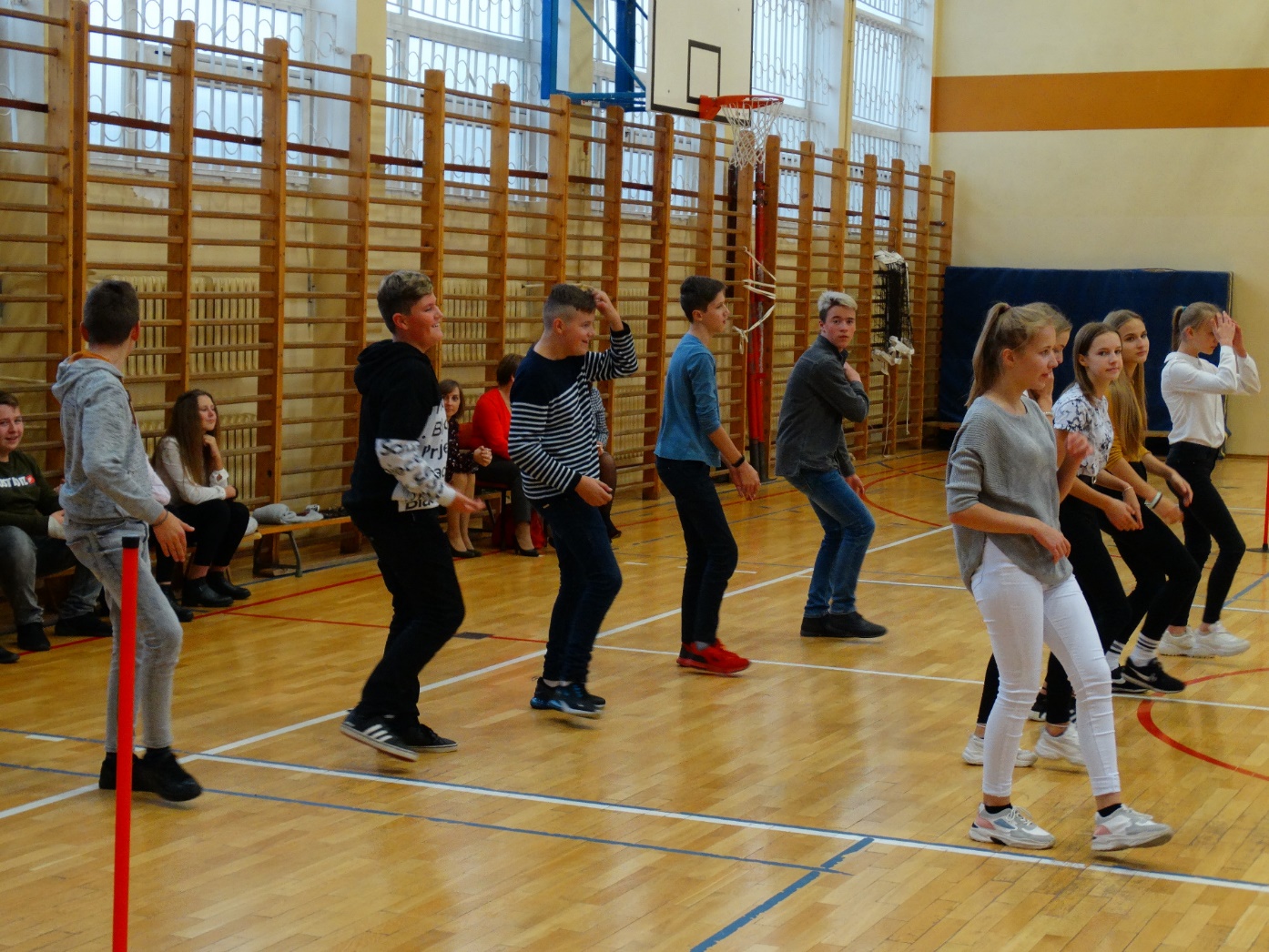 Konkurencje sportowe
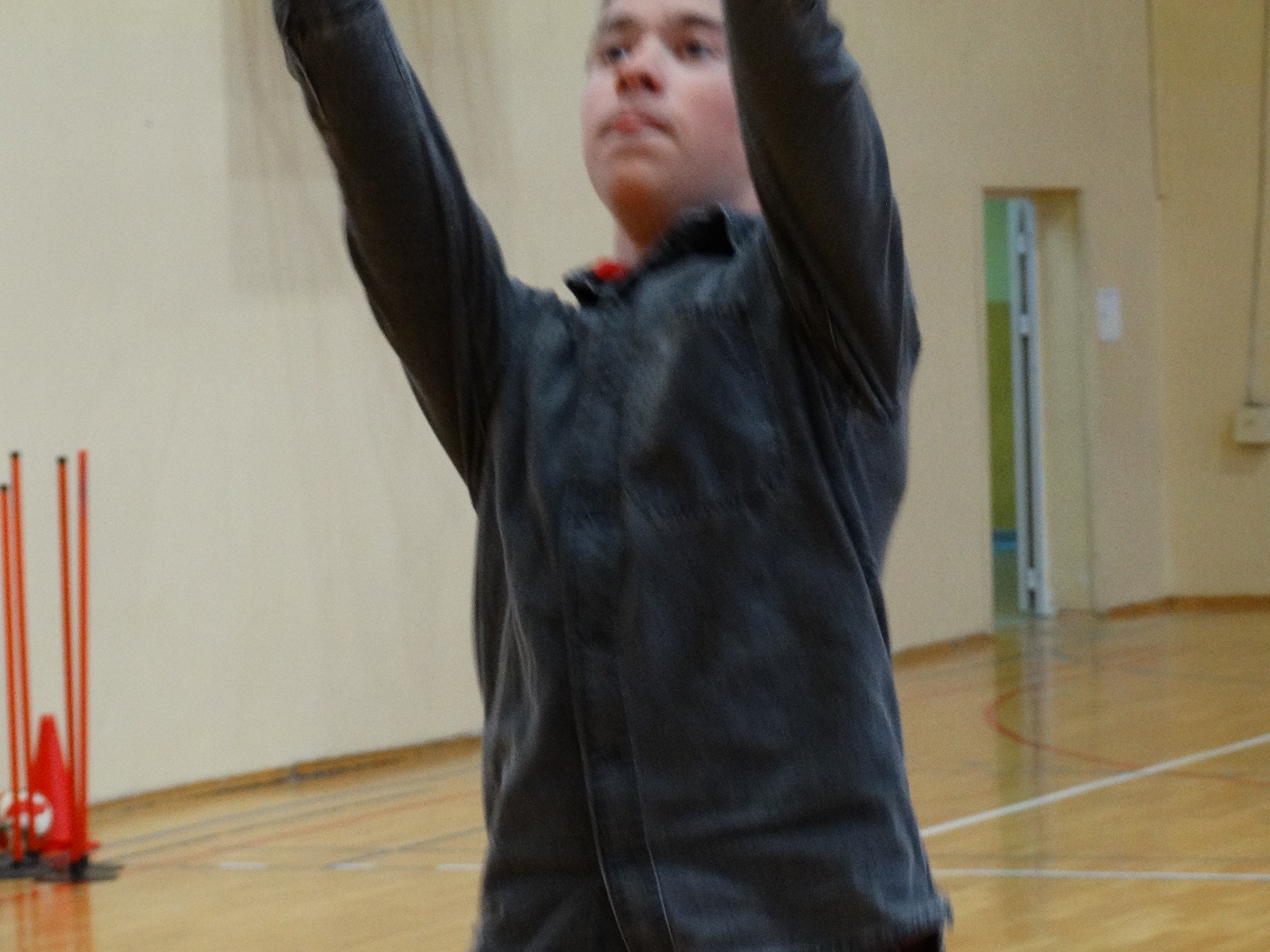 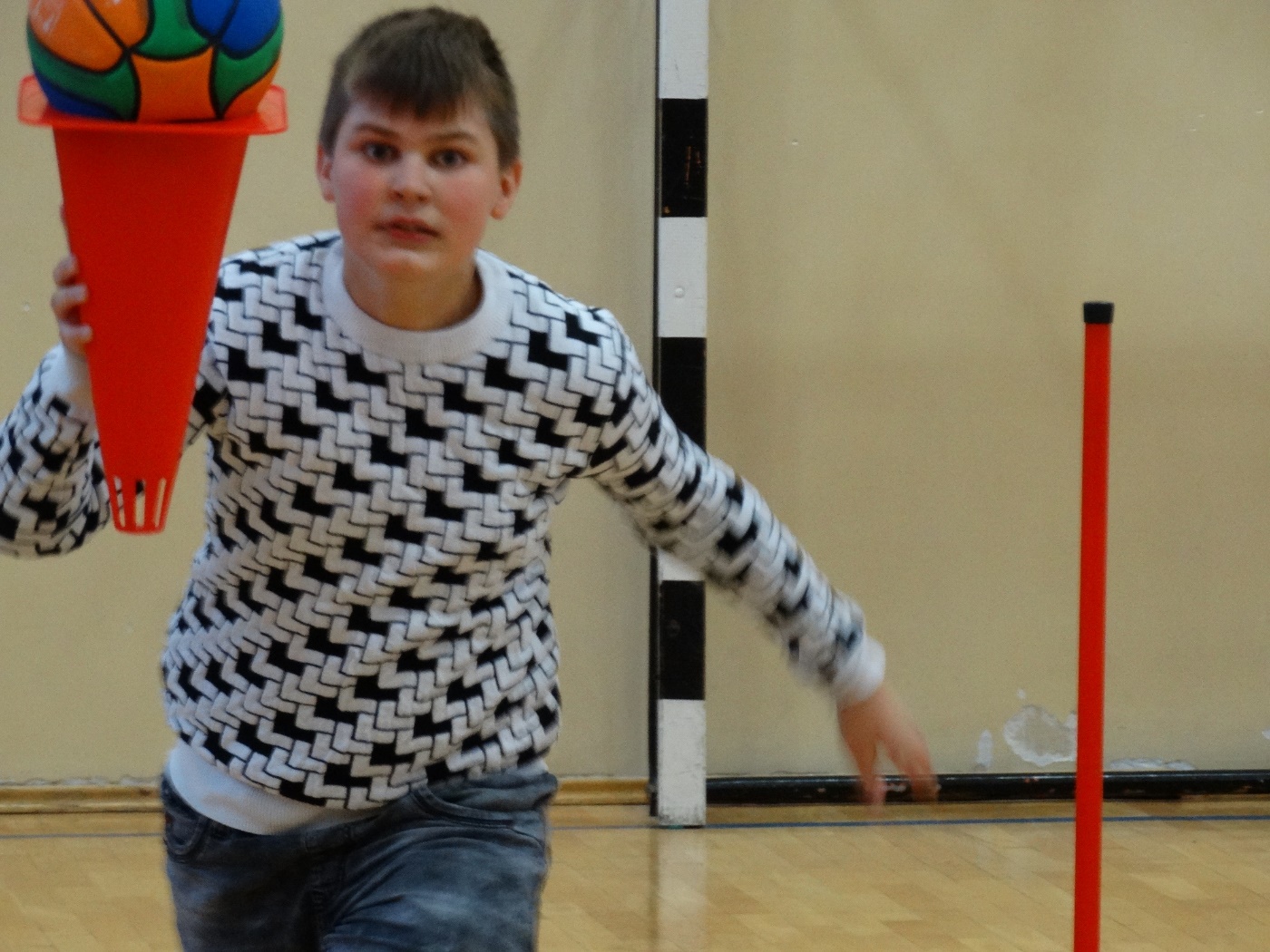 Zabaw ciąg dalszy
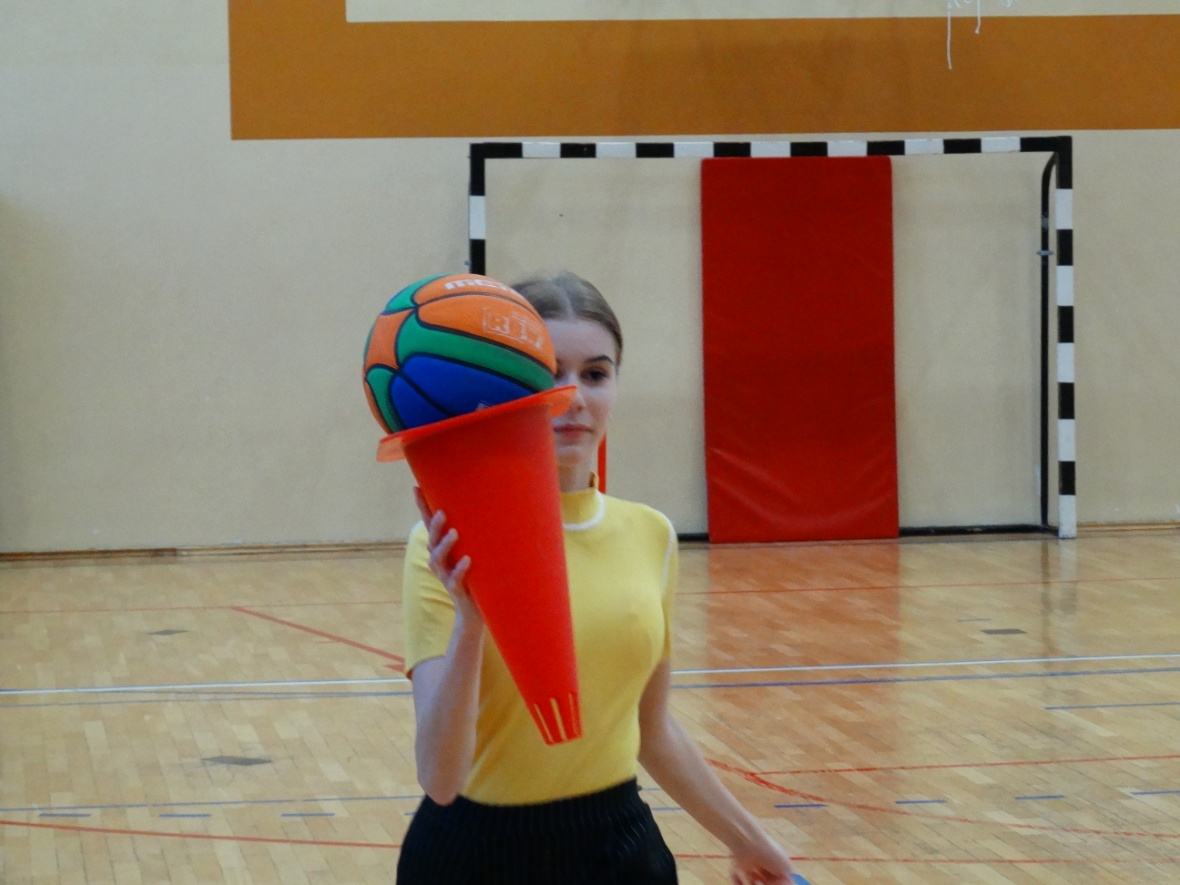 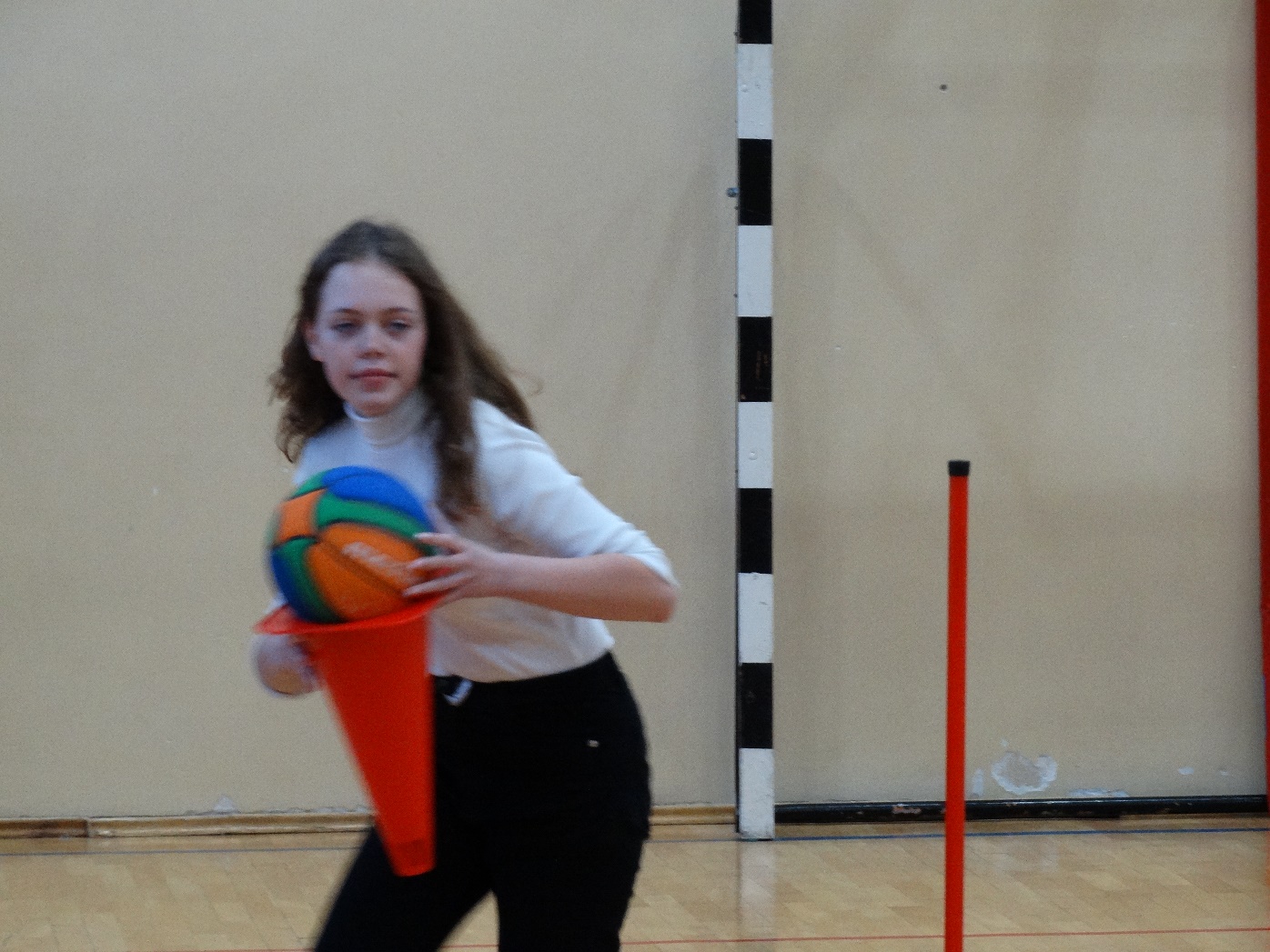 Wspólna giereczka
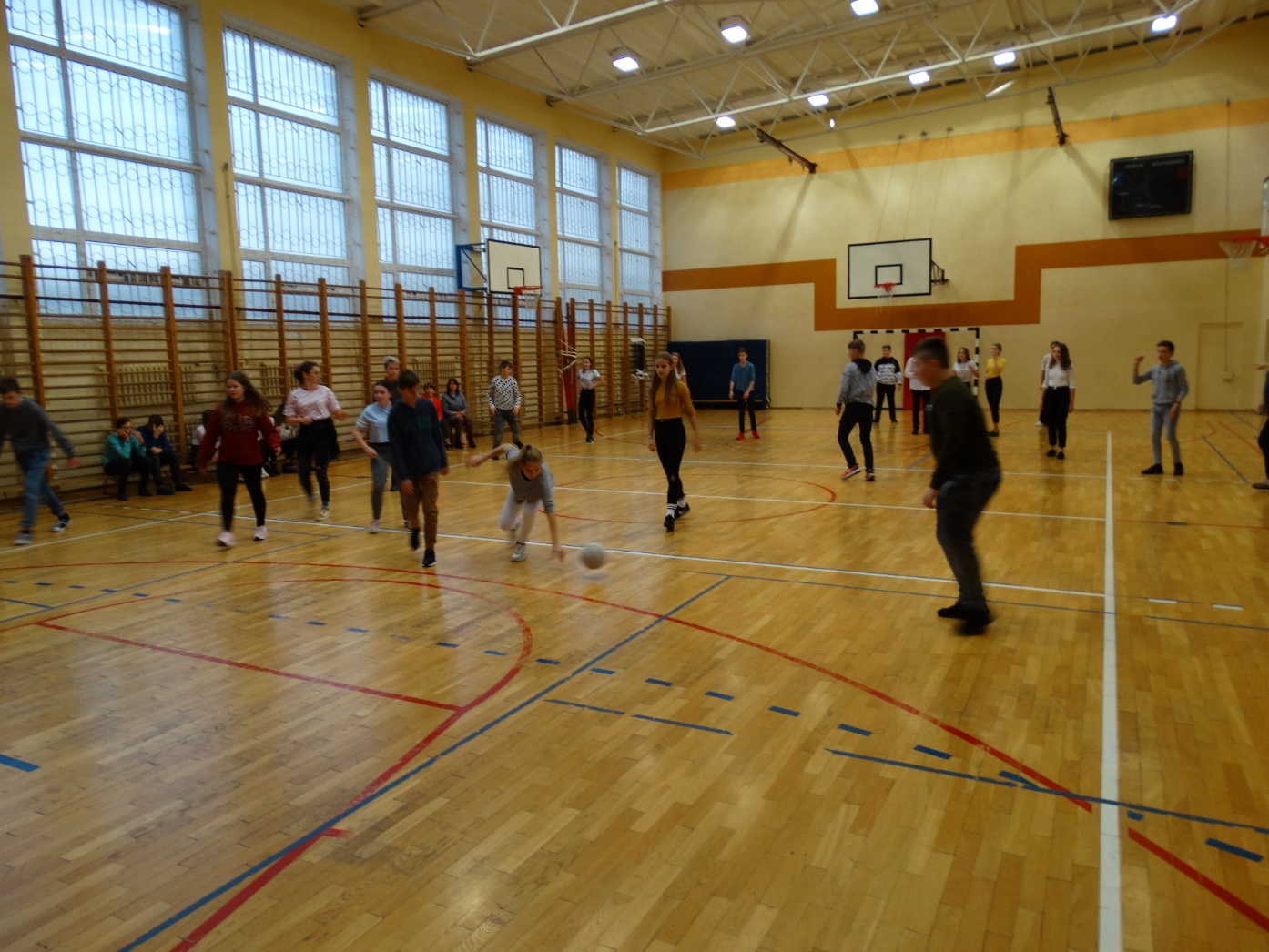 Pani Pietrusewiczżyczy miłego wieczoru!
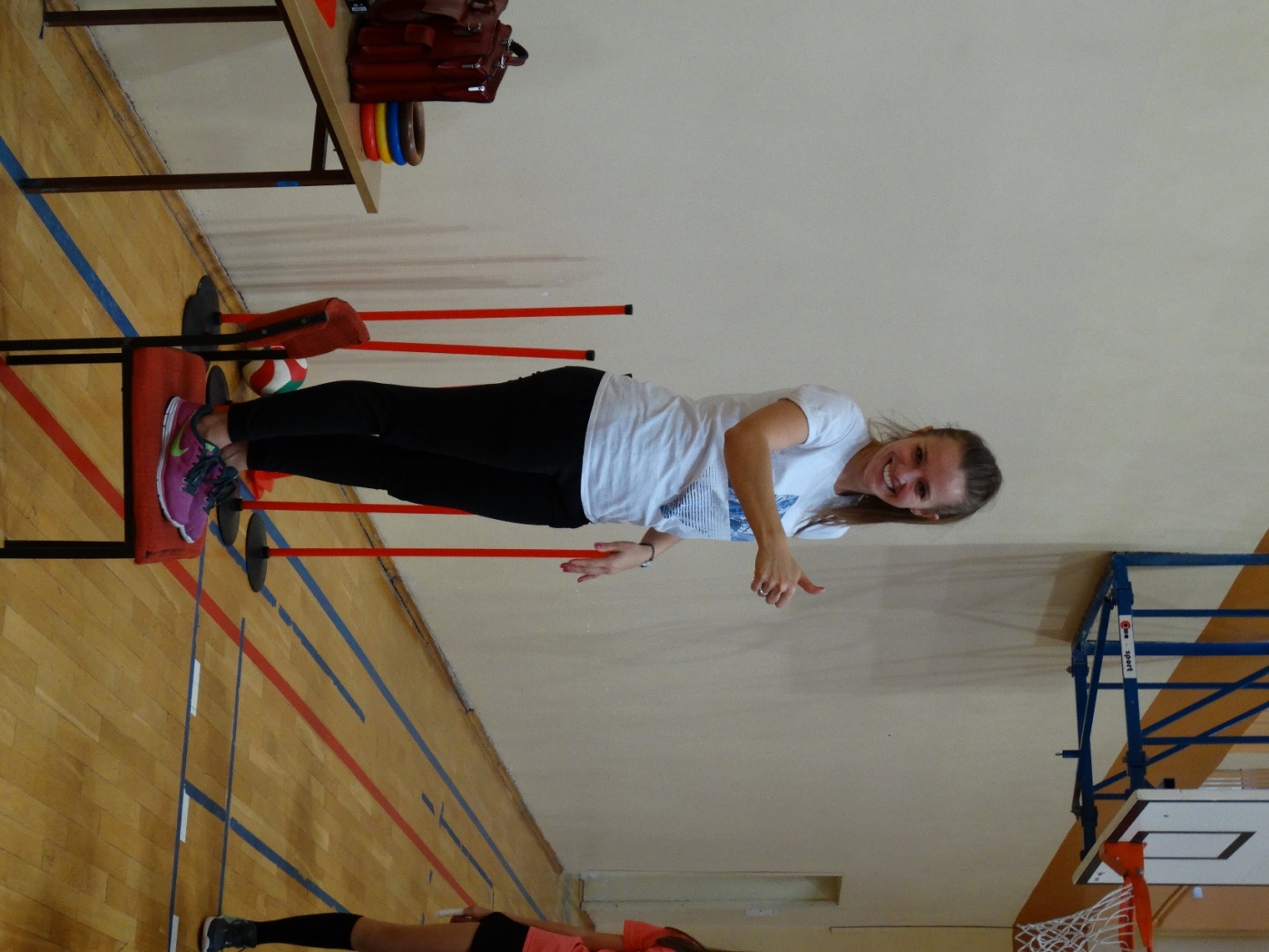 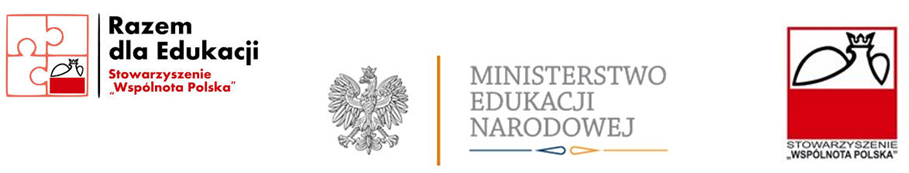 DZIEŃ DRUGI
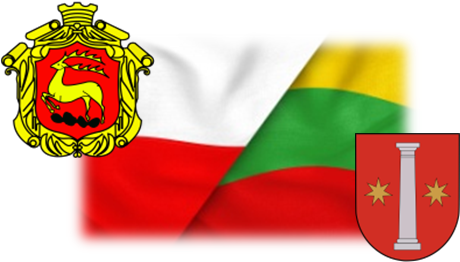 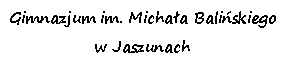 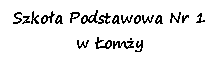 Muzeum Przyrody w Drozdowie
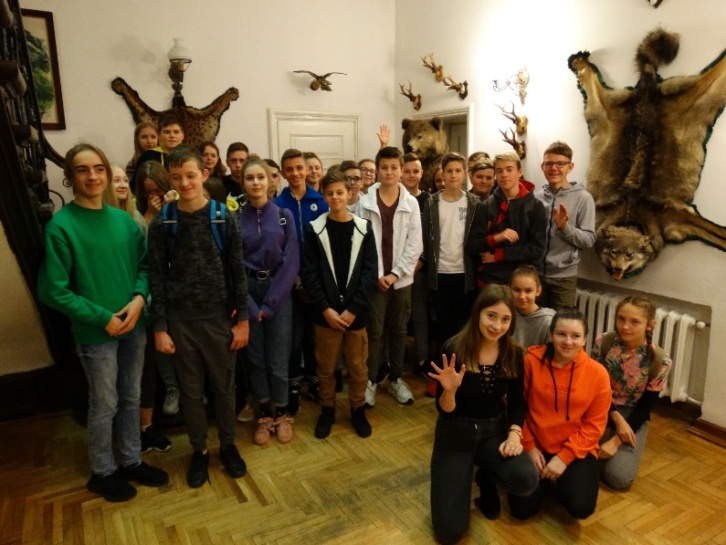 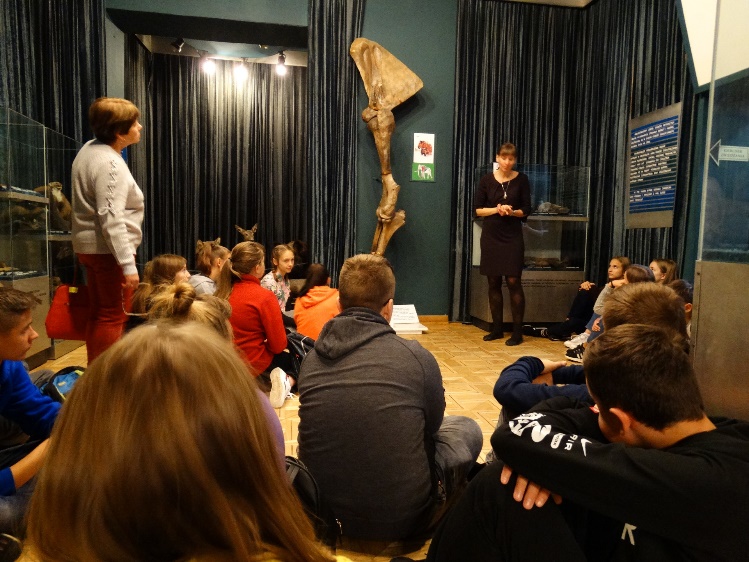 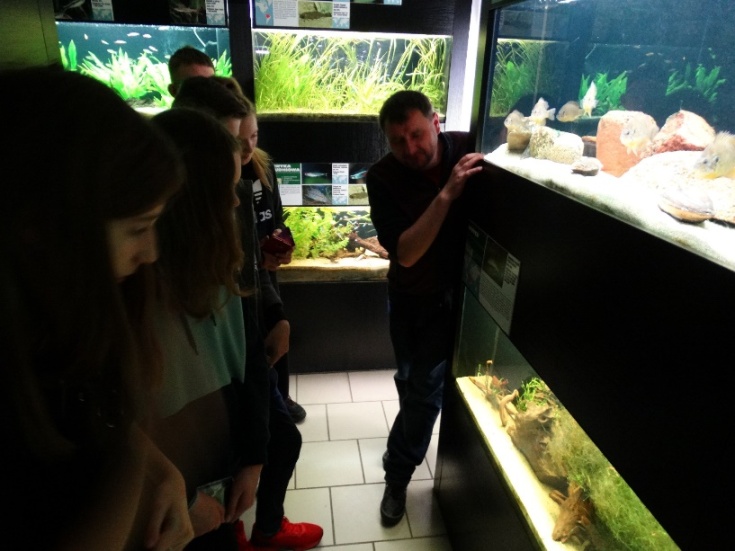 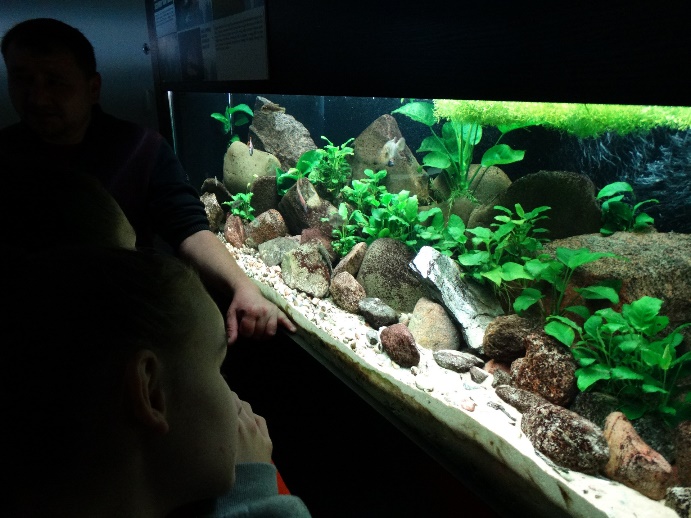 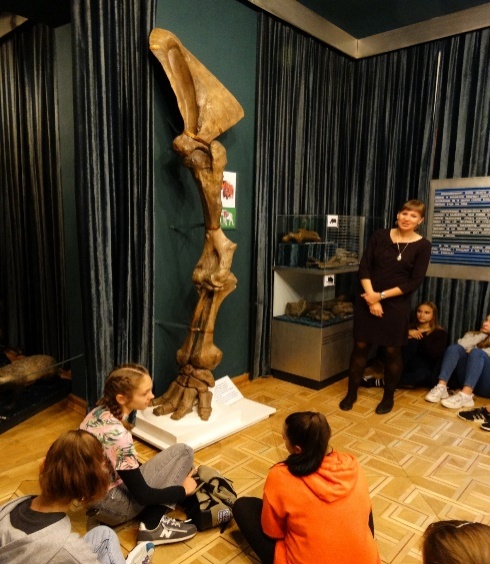 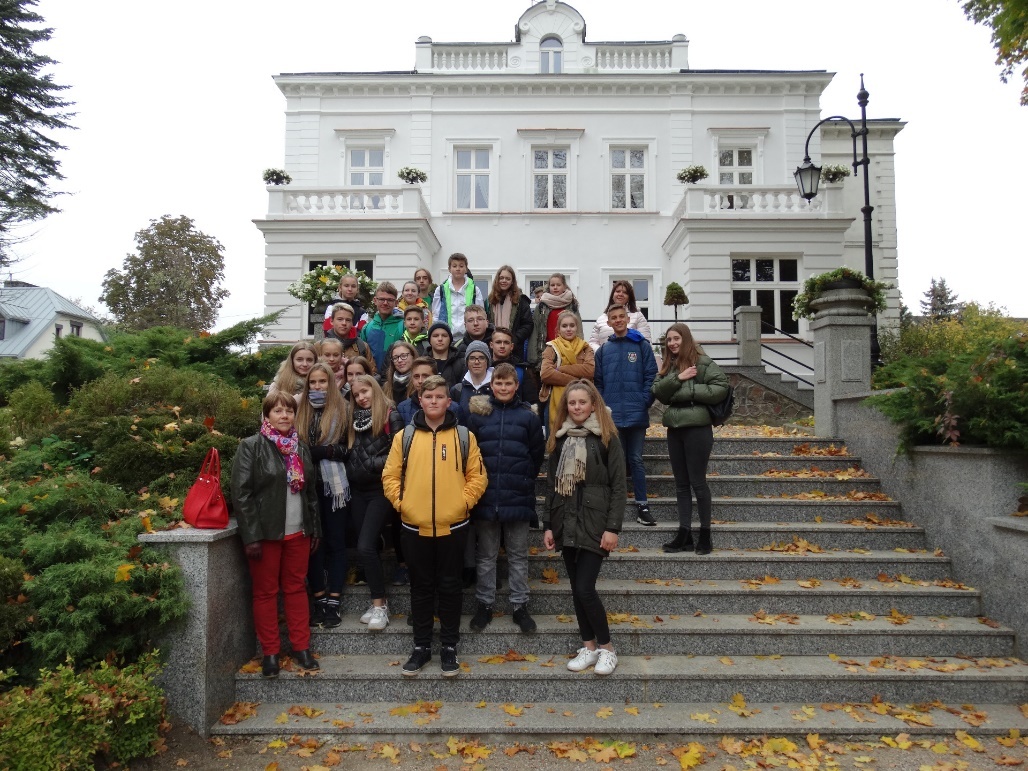 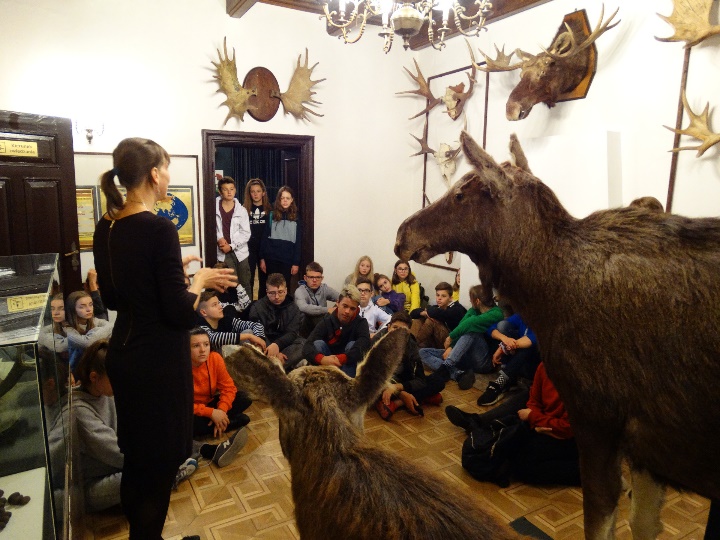 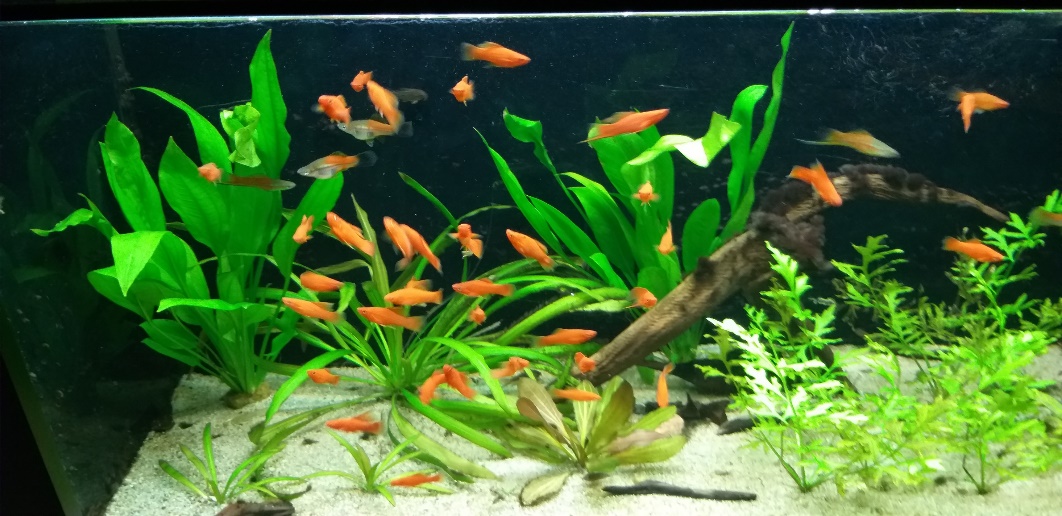 Salon dworski i historia Rodziny Lutosławskich
Trofea łowieckie
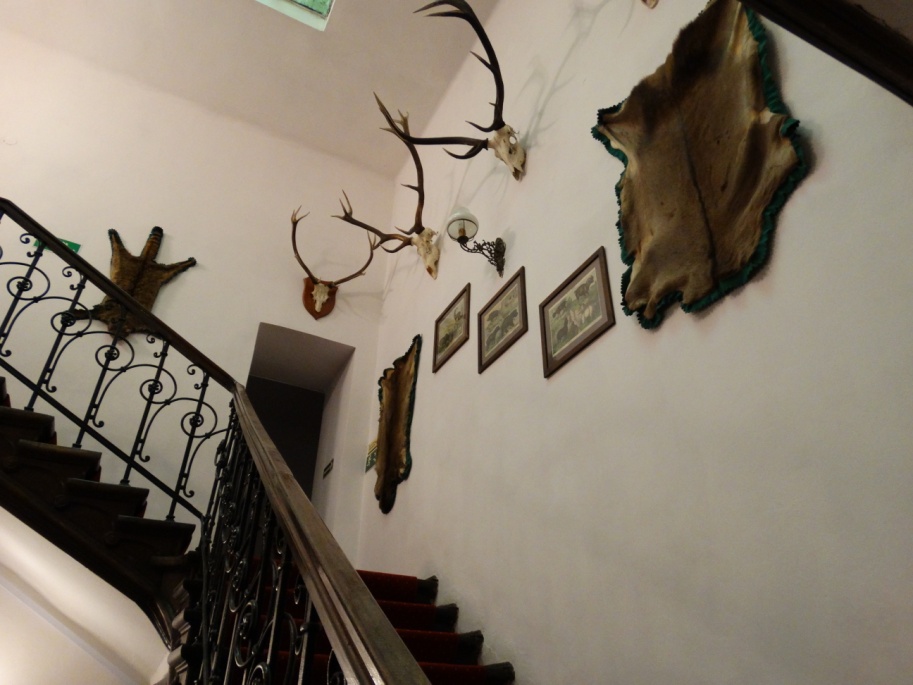 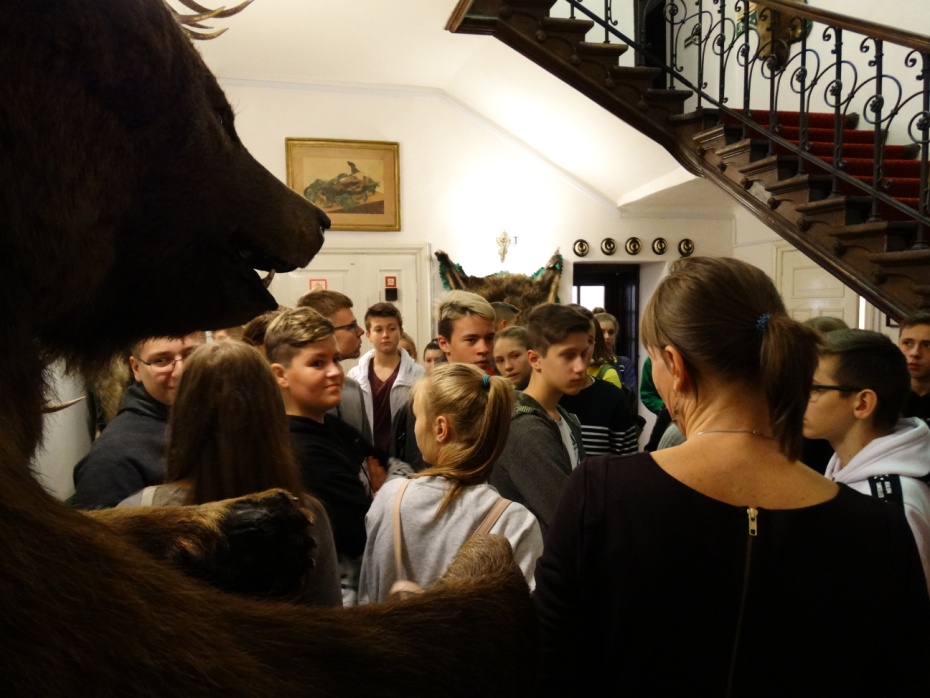 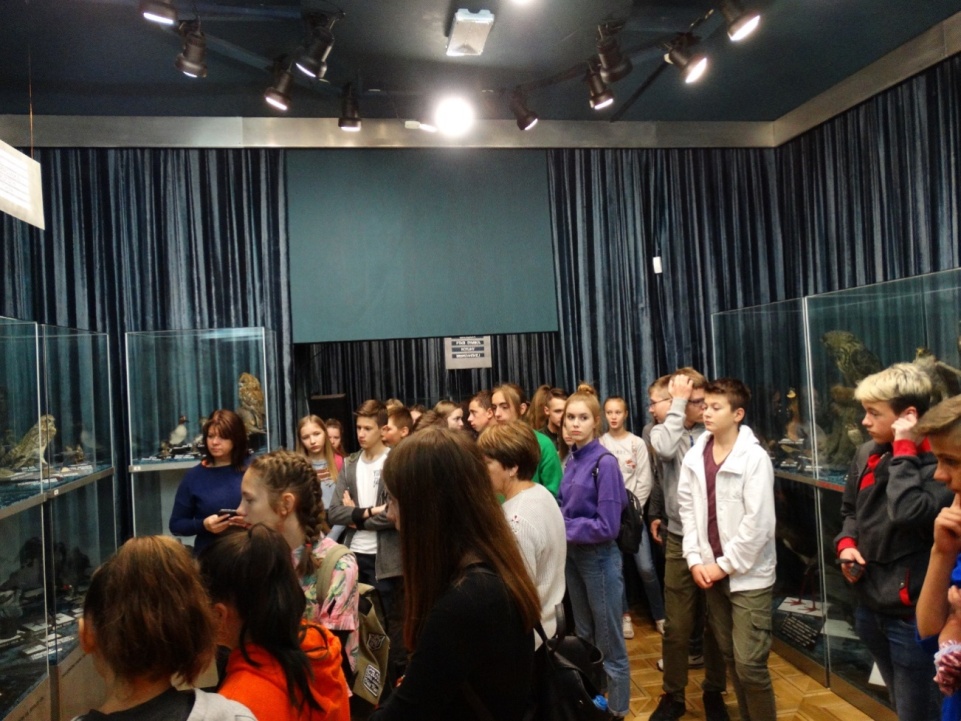 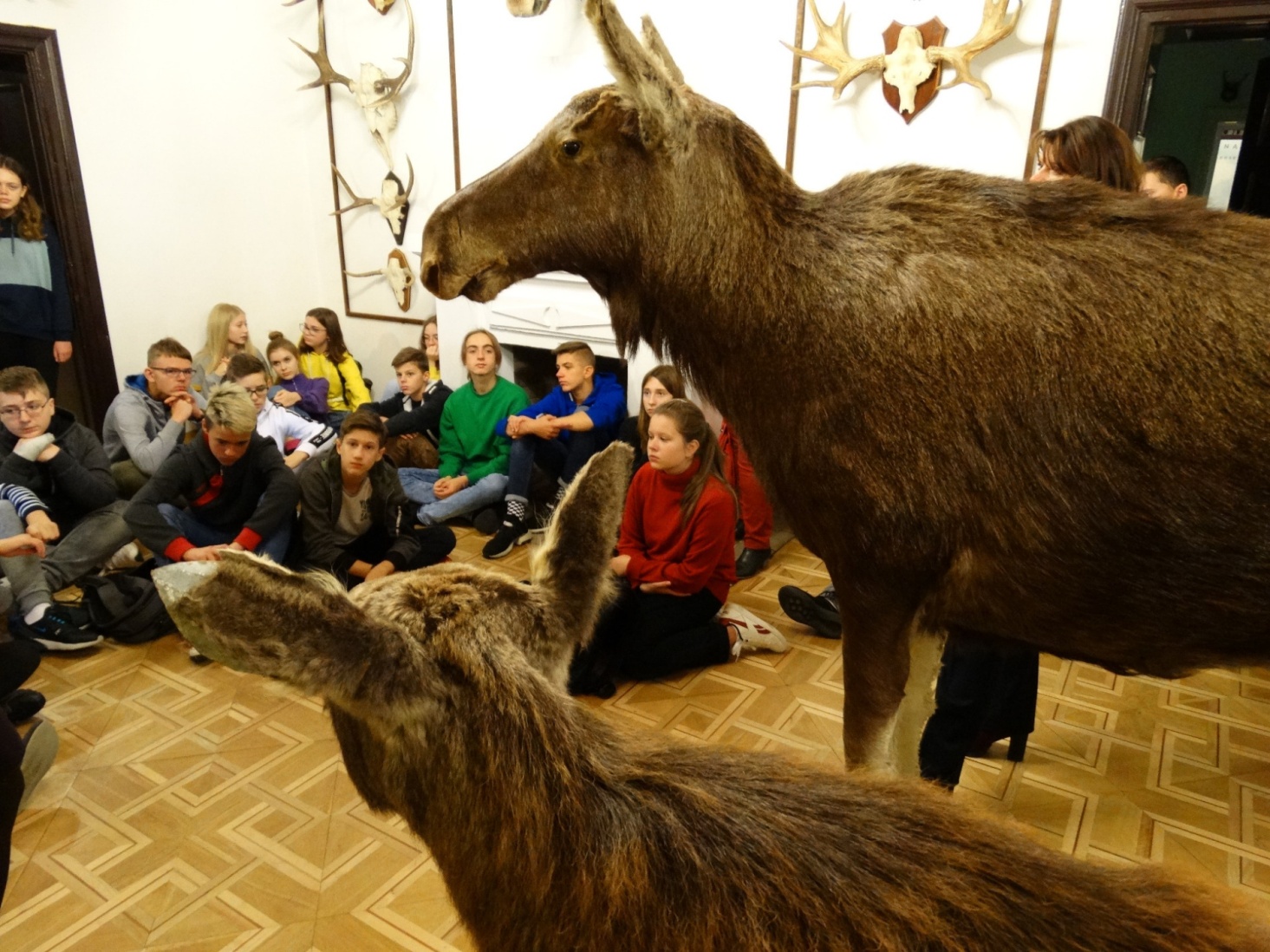 Wykład o rybach
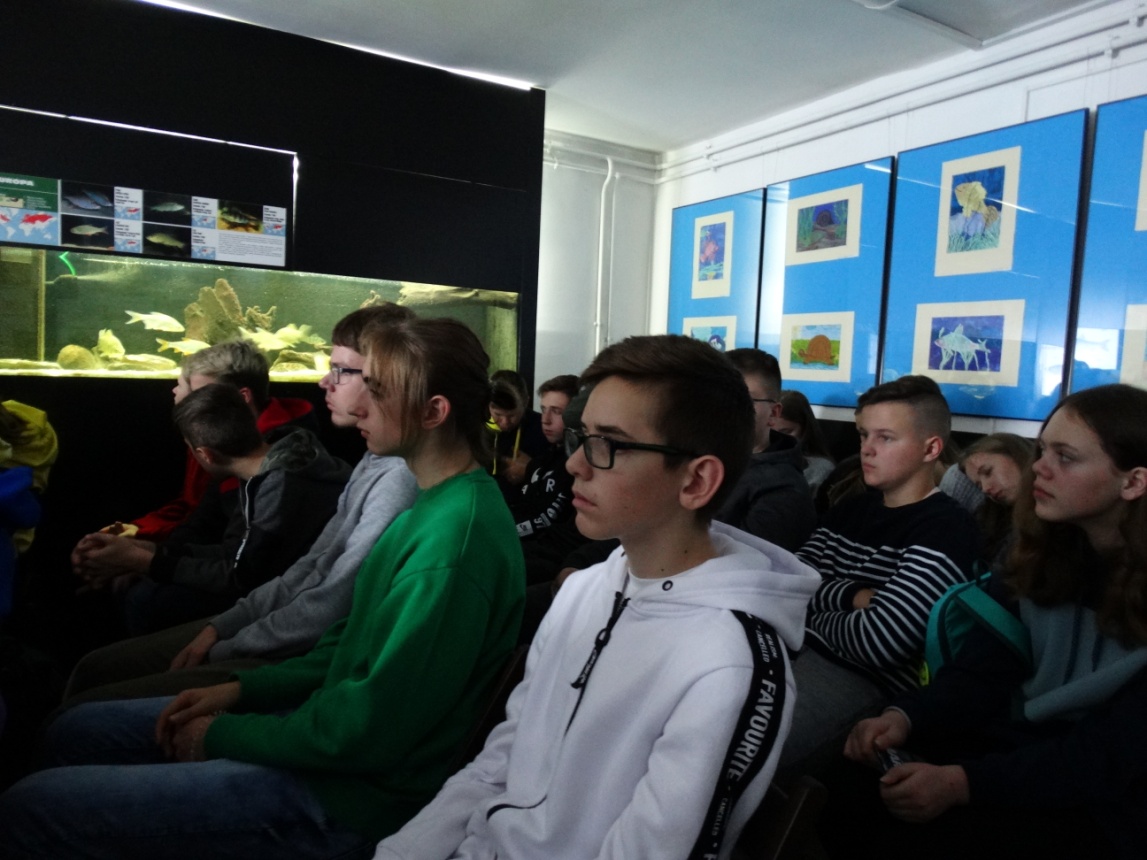 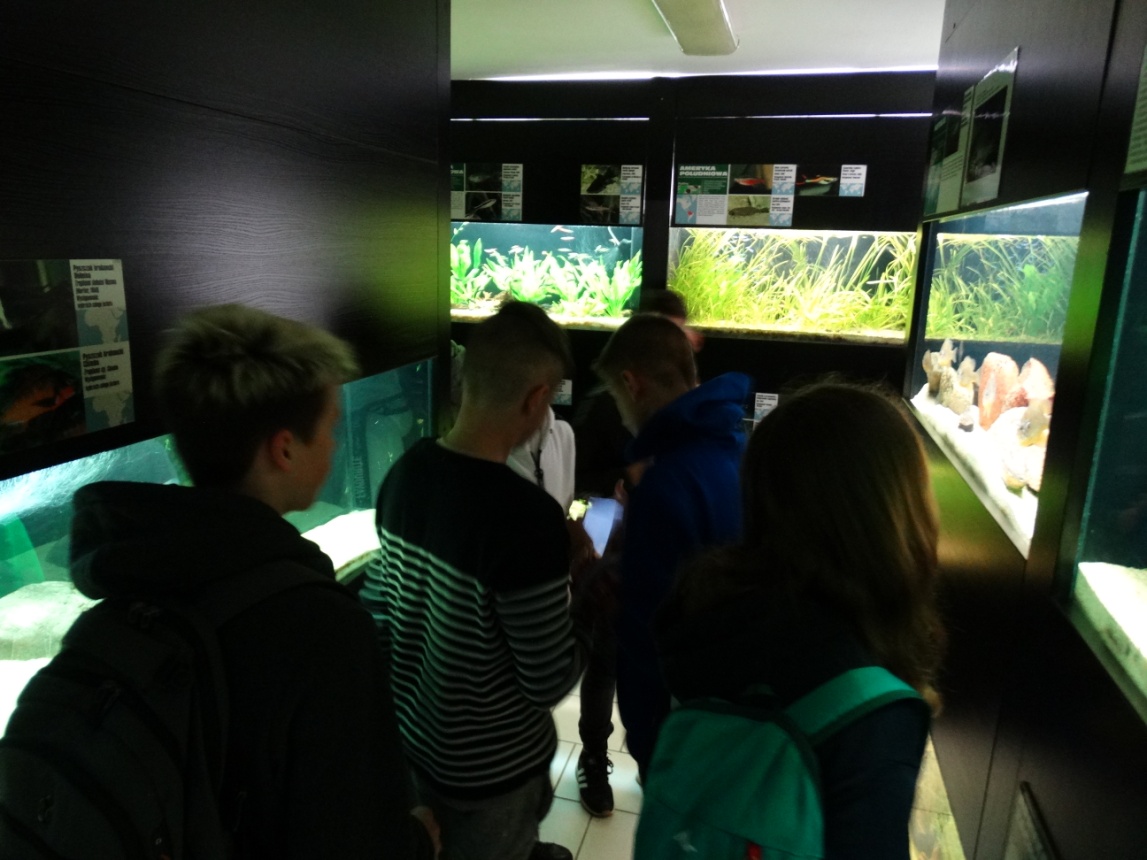 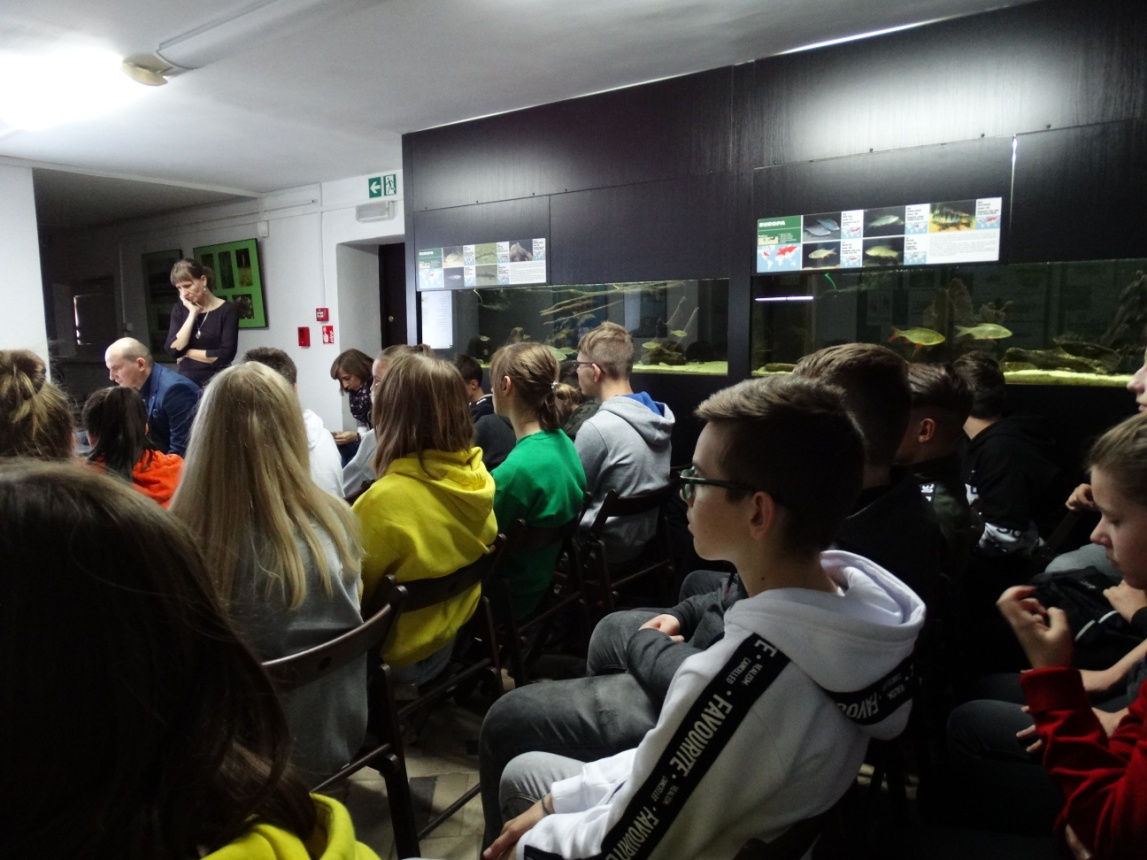 Spacer, zabawy w parku i ognisko
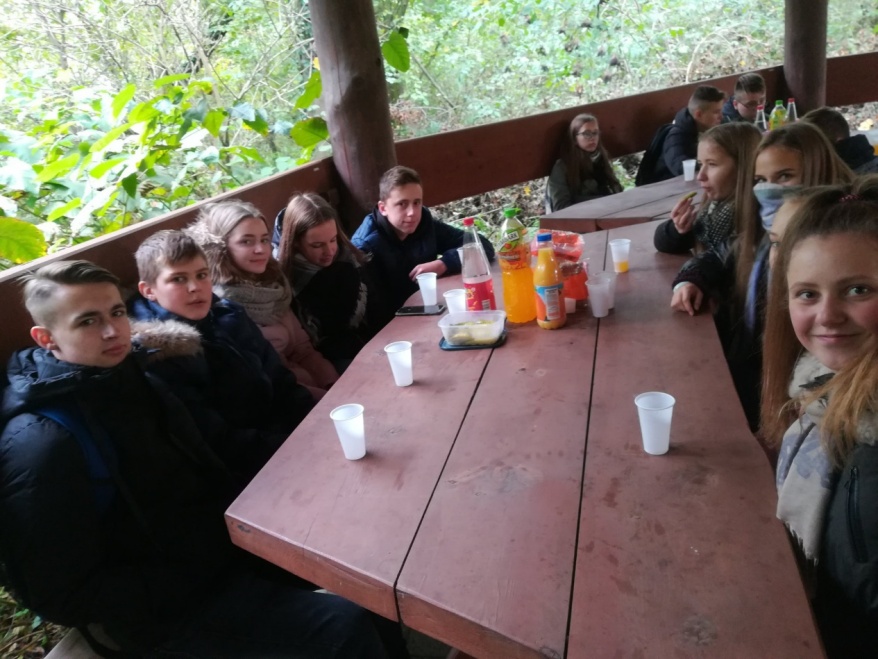 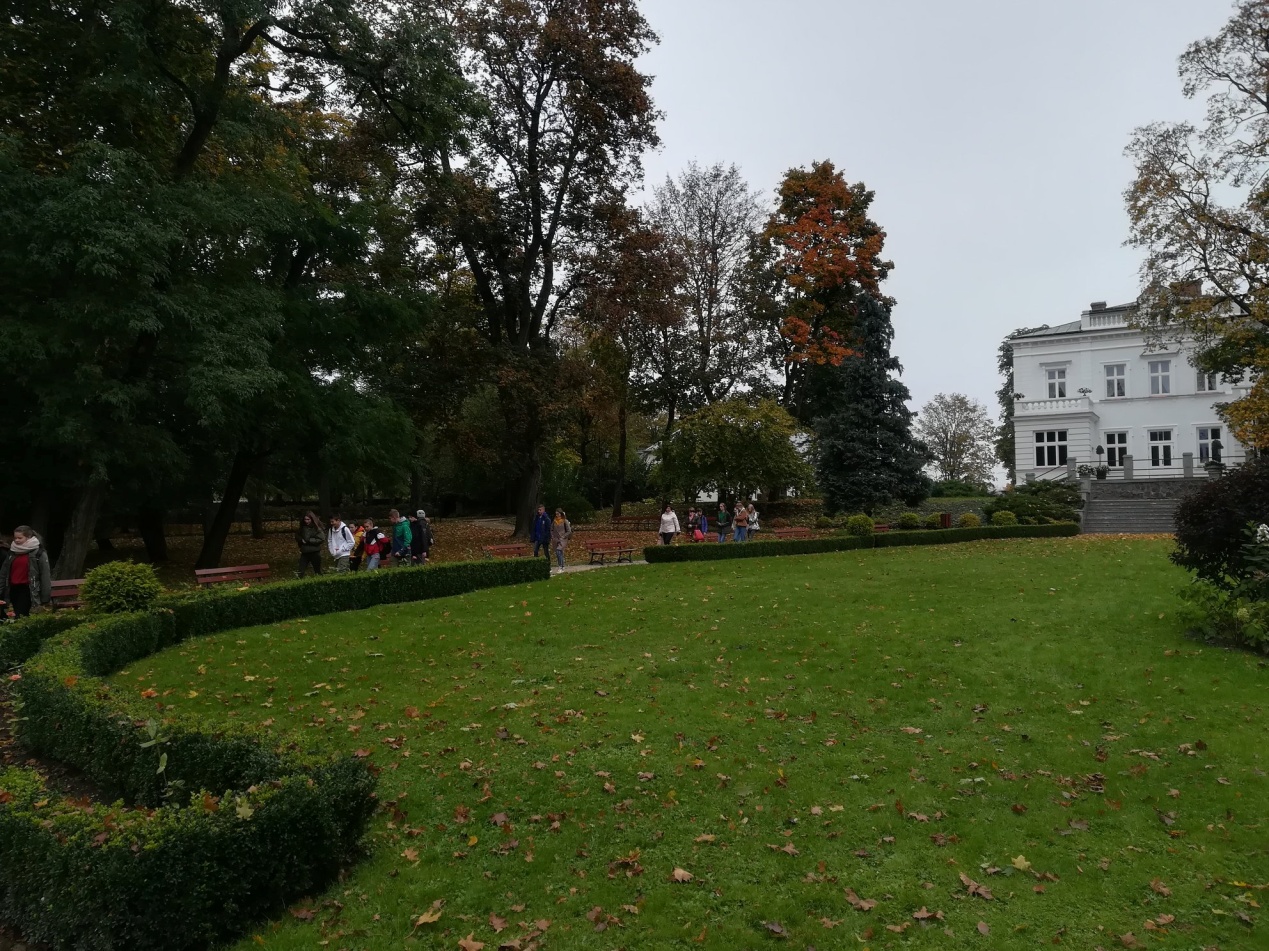 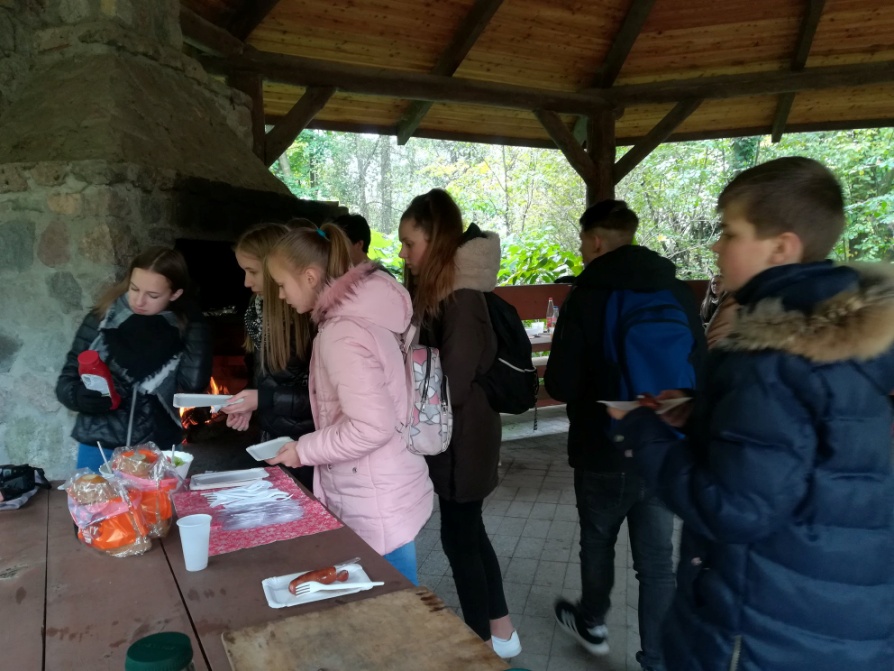 Wrażenia były niesamowite. Bardzo nam się podobało w Drozdowie.  Dużo zobaczyliśmy i się nauczyliśmy.
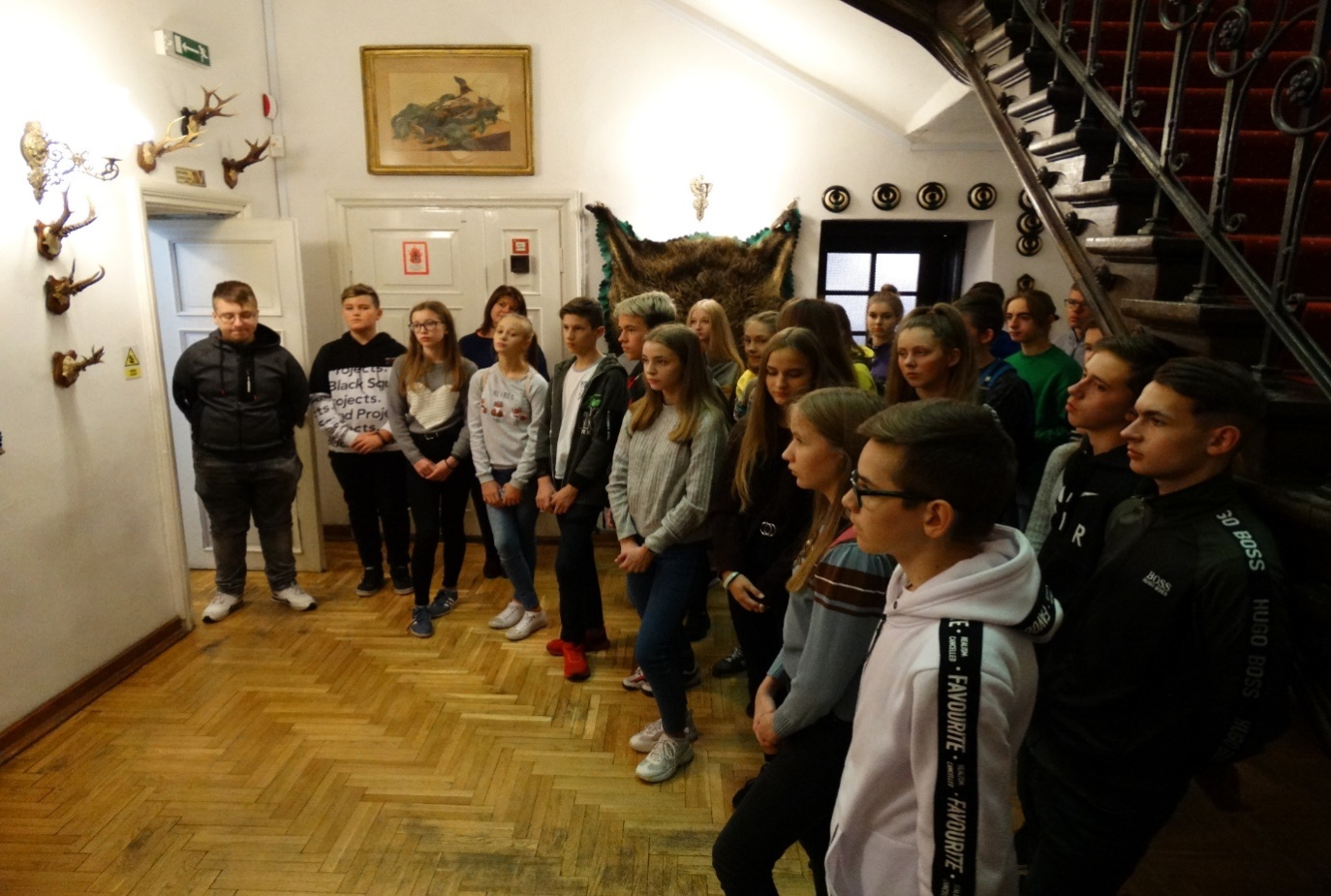 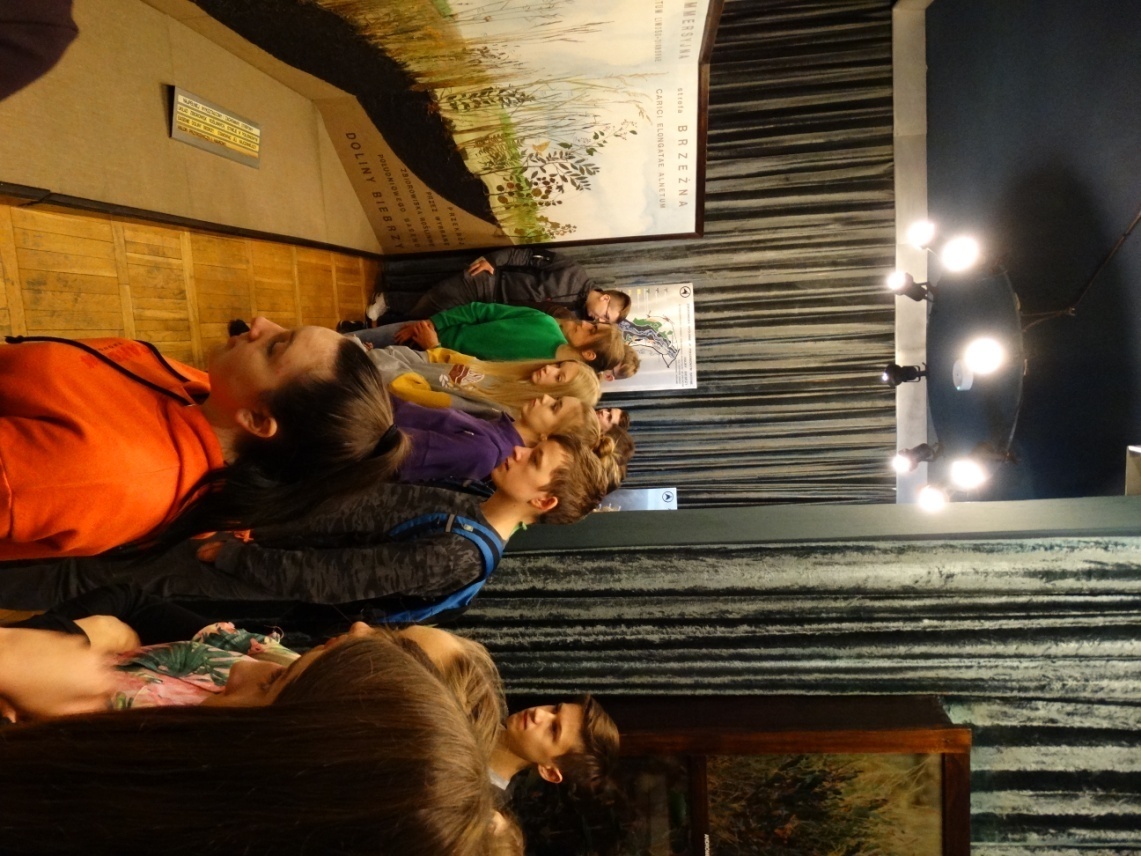 Pokaz tańca grupy tanecznej „AKAT”
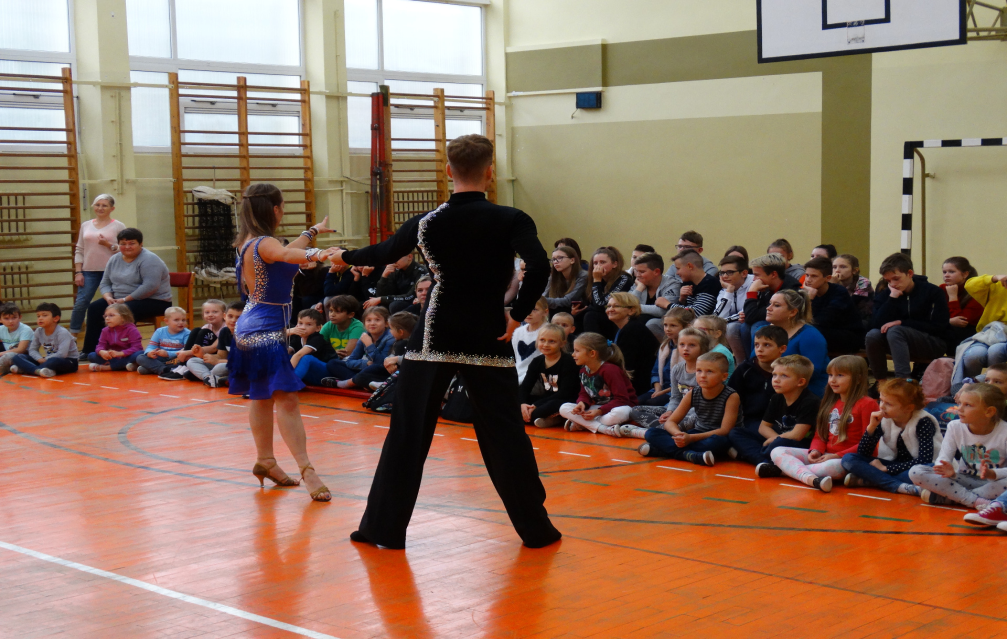 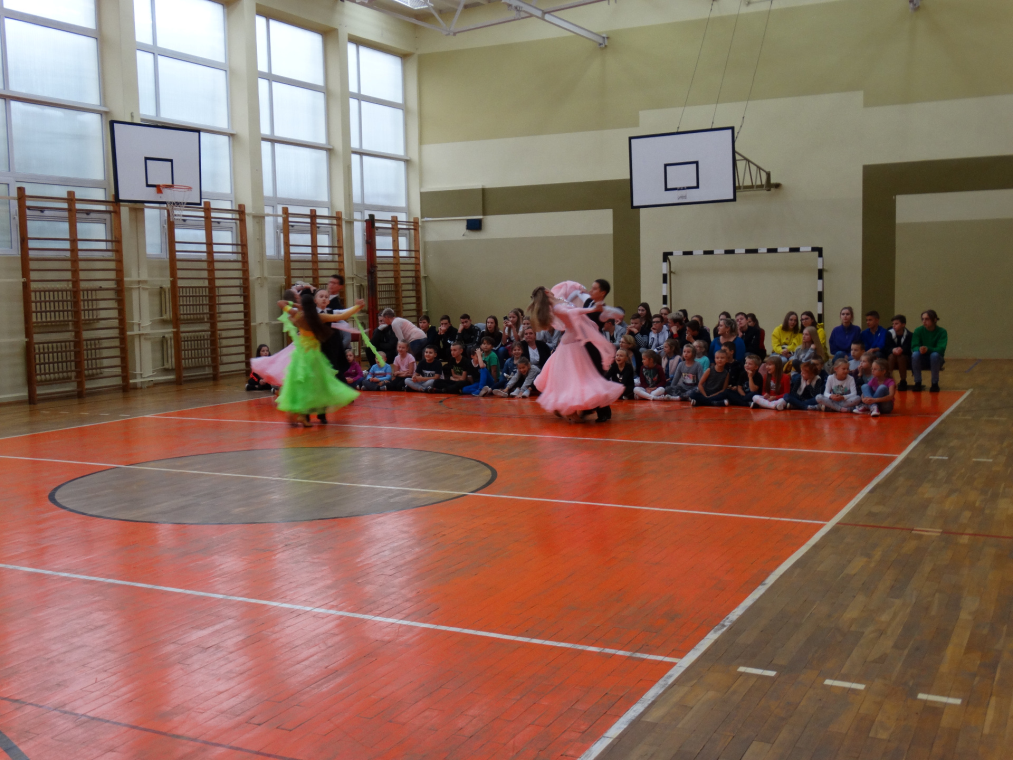 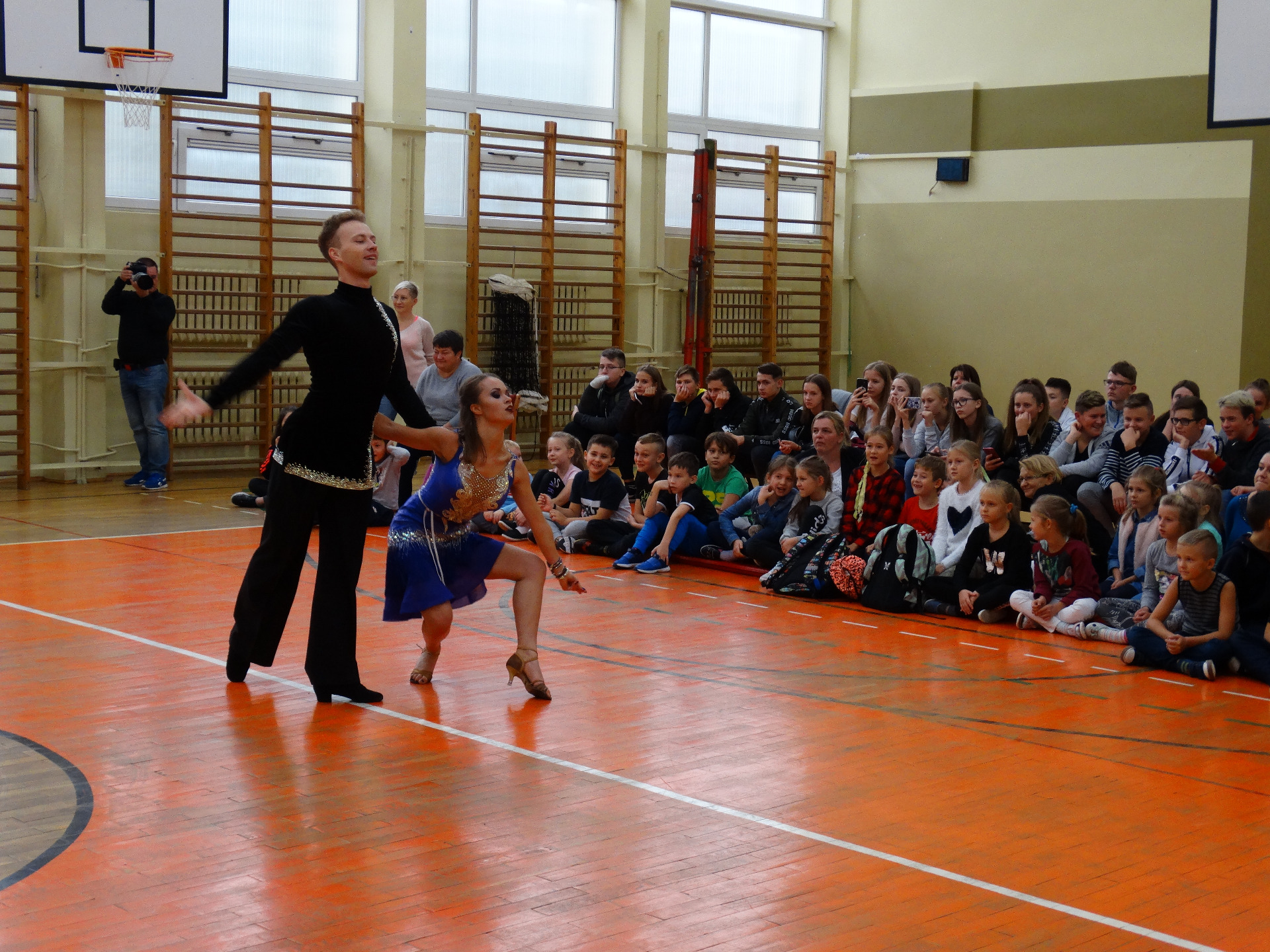 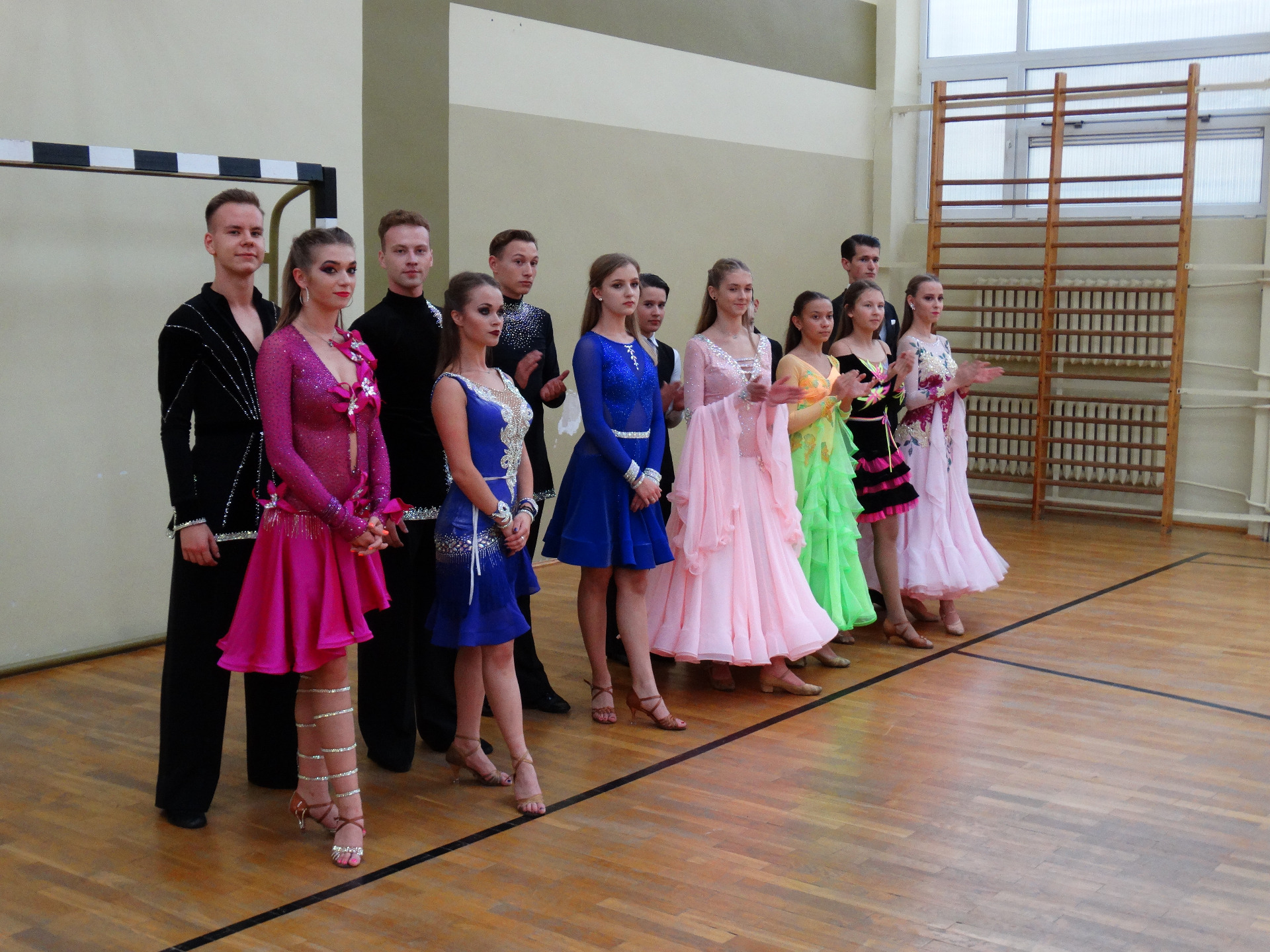 Byliśmy zachwyceni umiejętnościami tancerzy!
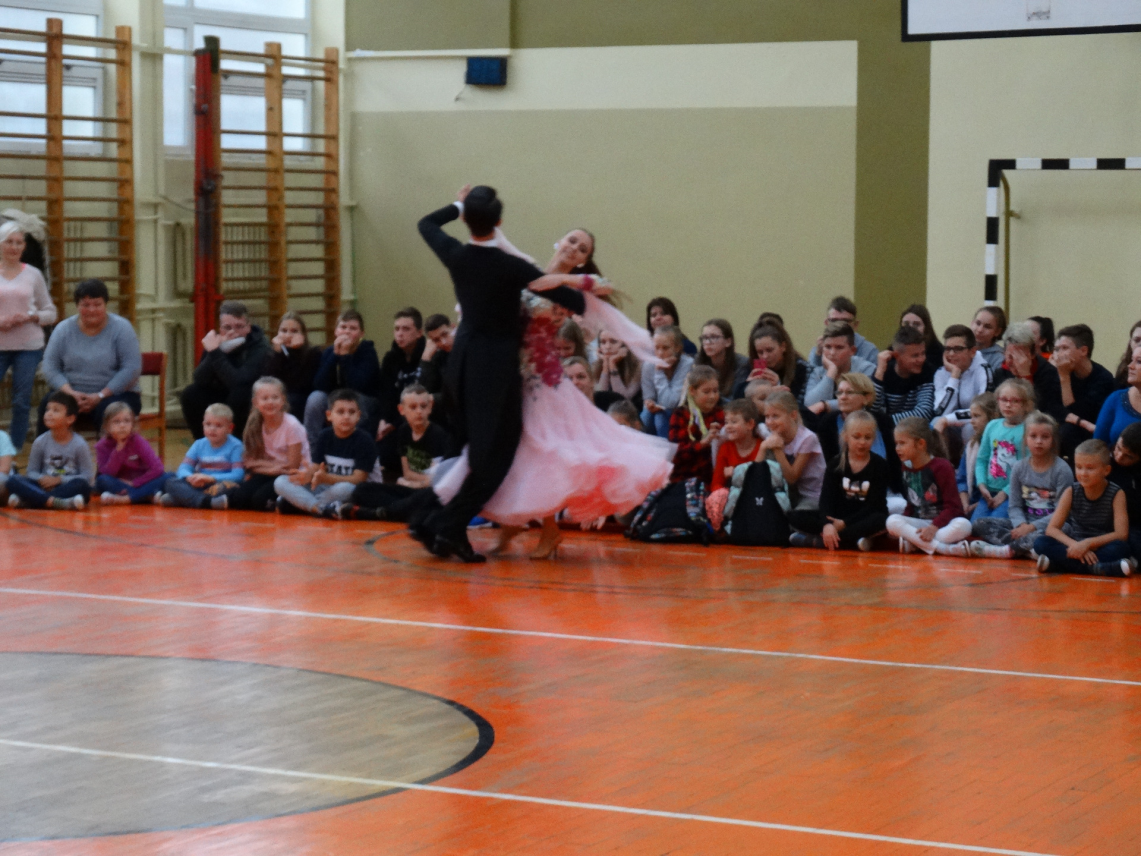 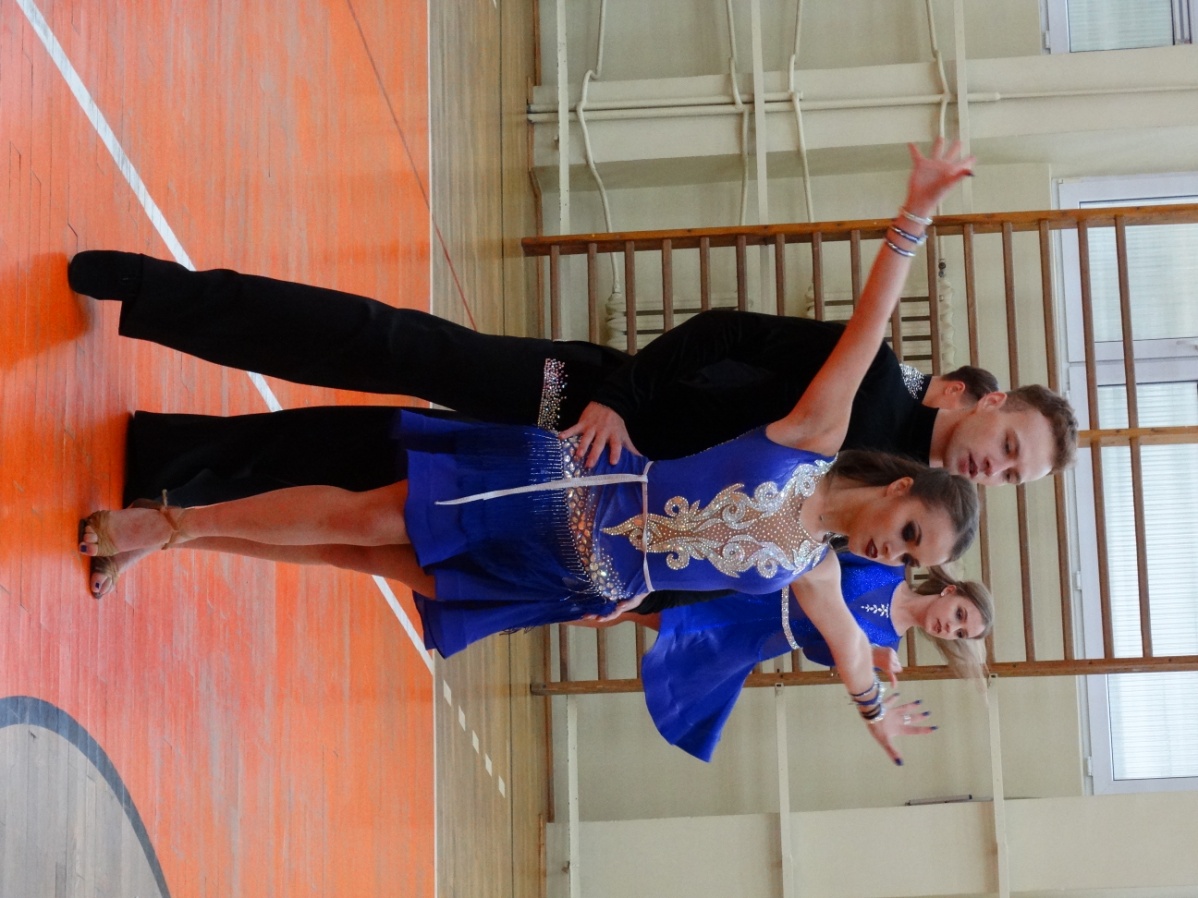 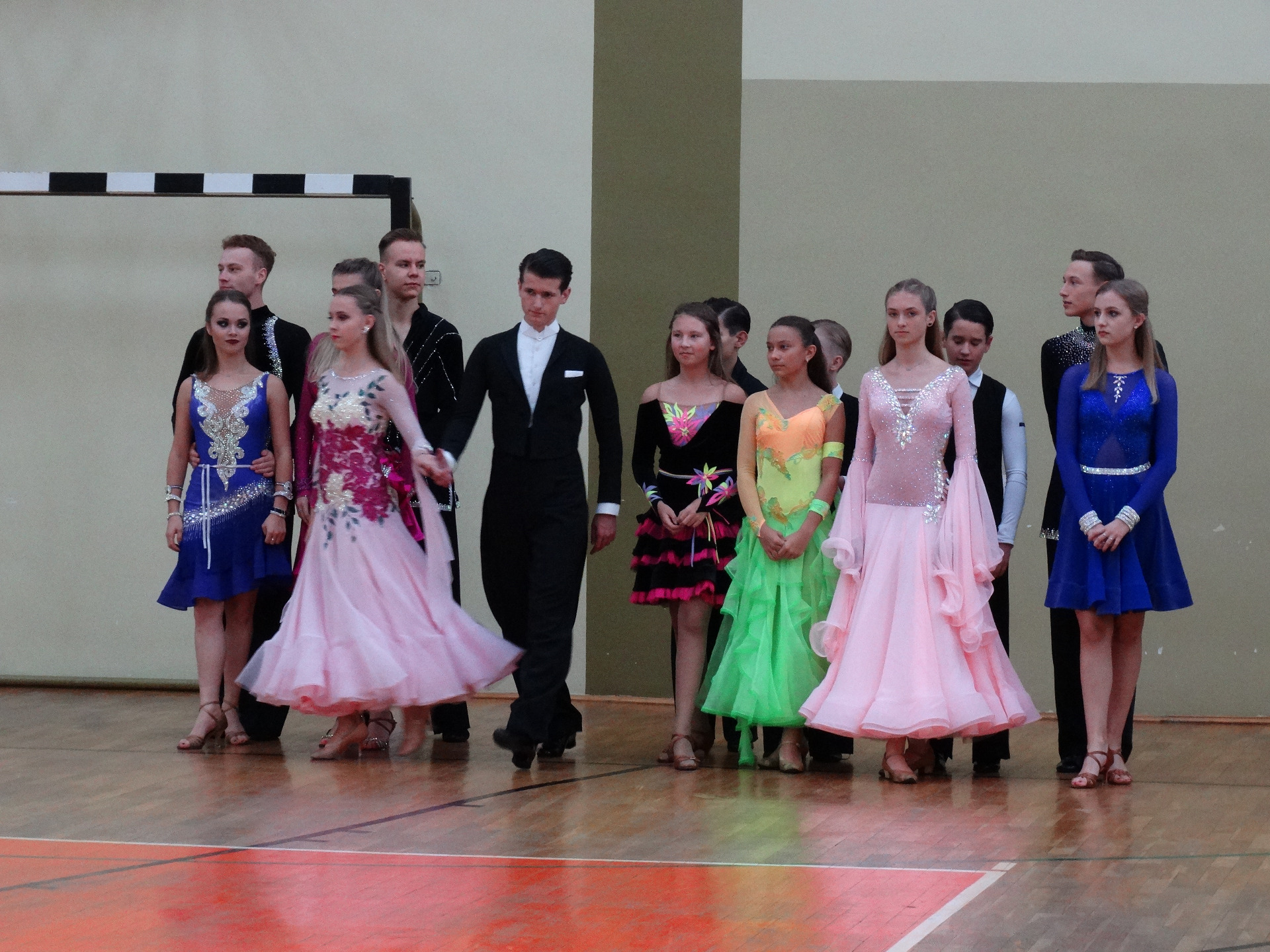 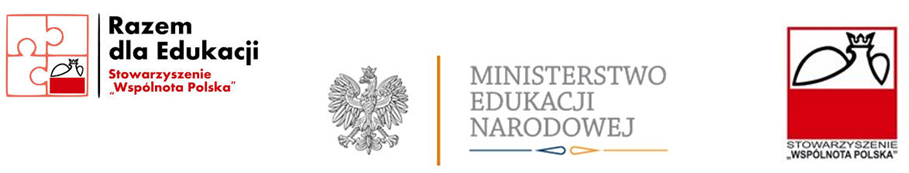 DZIEŃ TRZECI - Dzień dla Stolicy
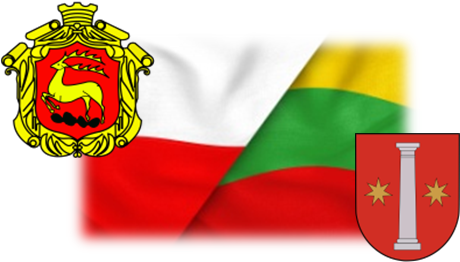 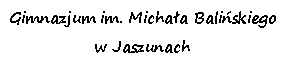 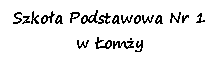 STADION PGE NARODOWEGO
Ulubiony stadion Polaków. Jest największy w całej Polsce. Odbywają się na nim różnorodne mecze i koncerty. Na tym stadionie reprezentacja Polska ani razu nie przegrała, od kiedy przebierają się w szatni po lewej stronie.
ZWIEDZANIE PGE NARODOWEGO
Z tych drzwi piłkarze wychodzą na mecz. Krzesła są rozmieszczone w dwóch kolorach szarym i czerwonym, aby wyglądało, że stadion nie jest pusty.
OPOWIADANIE pO PGE NARODOWYM
Przewodnik opowiadał  nam jak budowano stadion, ile kosztowała ta budowa, ile teraz kosztują bilety, itp…
SALA KONFERENCYJNA
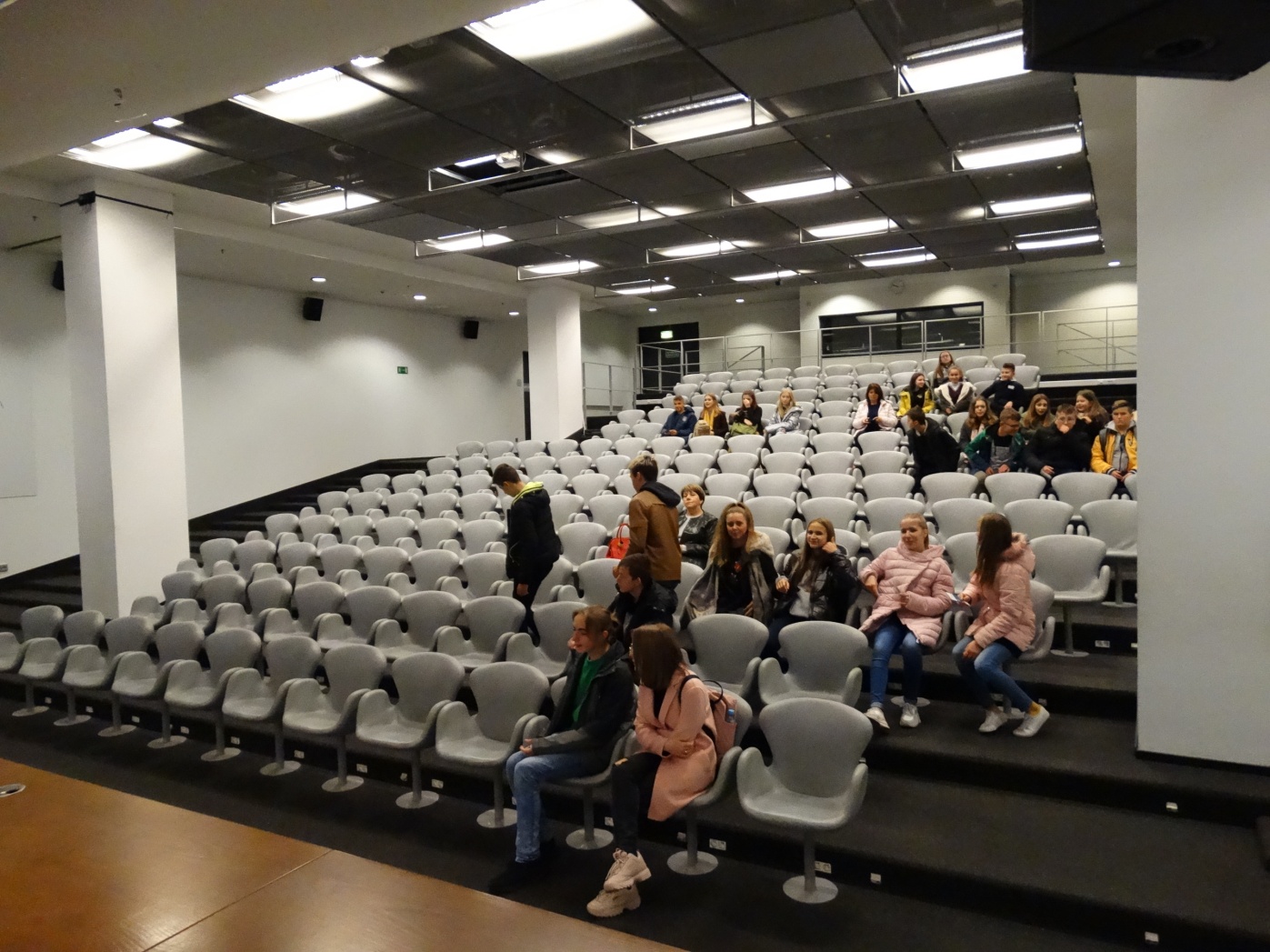 Tu dziennikarze robią konferencje aby mecz zrobić jak najlepszy. Także na tą konferencję przychodzi kilka piłkarzy.
PRZEBIERALNIA PIŁKARZY
Tu Polscy piłkarze przebierają się przed i po meczu. Każda z koszulek, które wiszą z tyłu są zrobione z 18 plastykowych butelek.
ZAWSZE UŚMIECHNIĘTY KAROL!
Prezentacja szatni Polaków.
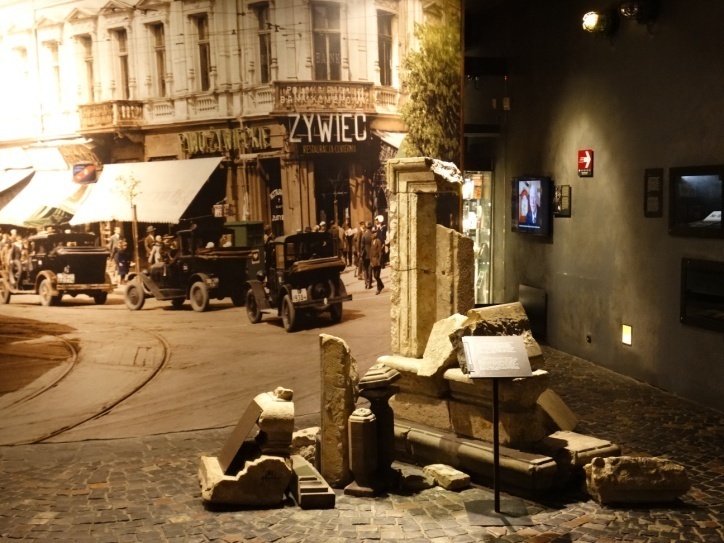 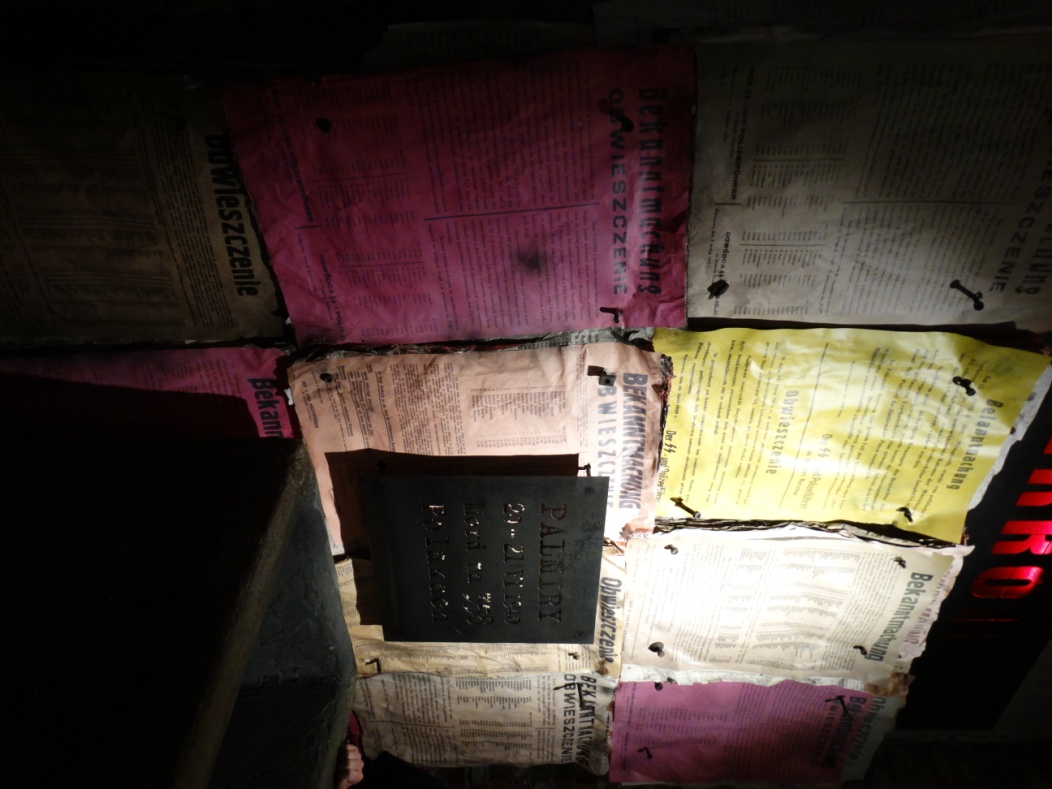 MUZEUM POWSTANIA WARSZAWSKIEGO
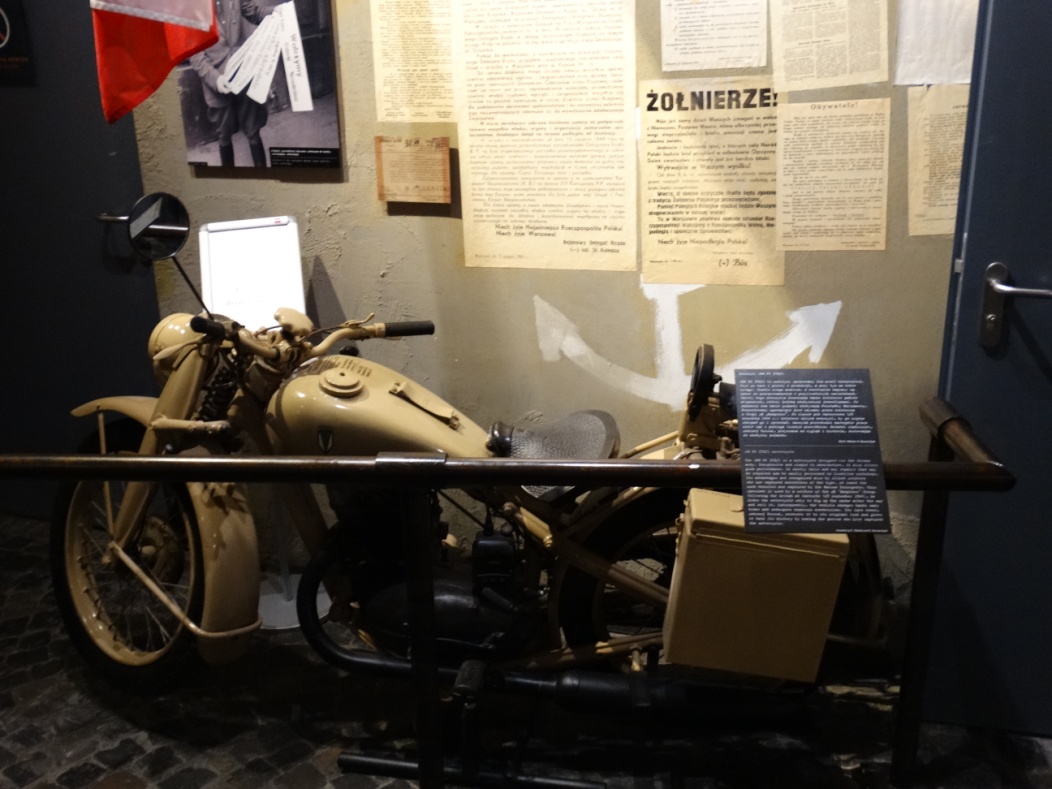 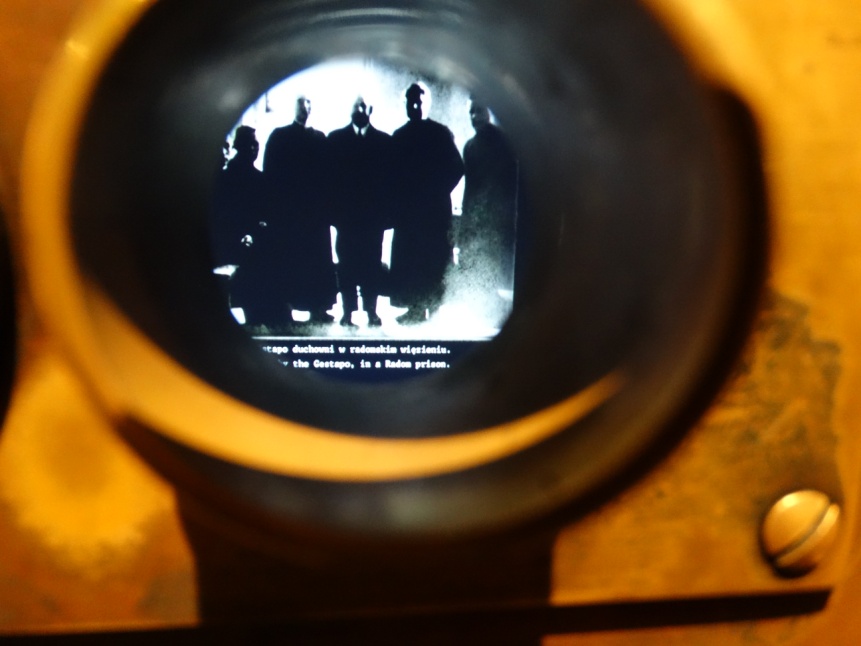 MOTOCYKL TRZECIEJ RZESZY
TUNELE POMIĘDZY DZIELNICAMI
OGLĄDANIE FILMU MIASTO RUIN
CIEKAWOSTKI O MUZEUM
- W CAŁYM MUZEUM JEST WIELE EKSPONATÓW ODWZOROWANYCH NA PRAWDZIWE PODOBIEŃSTWO.

- JEST TEŻ BARDZO DUŻO AUTENTYCZNYCH PAMIĄTEK PO POWSTANIU NP: SKRZYDŁO SAMOLOTU, MUNDURY, BRONIE ORAZ NARZĘDZIA CODZIENNEGO UŻYTKU.
NASŁUCHIWANIEM ODGŁOSÓW WOJNY
OGLĄDANIE KAPLICZKI
OGLĄDANIE ESPONATÓW W MUZEUM
PO wizycie w MUZEUMcaly czas sie integrujemy
Zamek Królewski
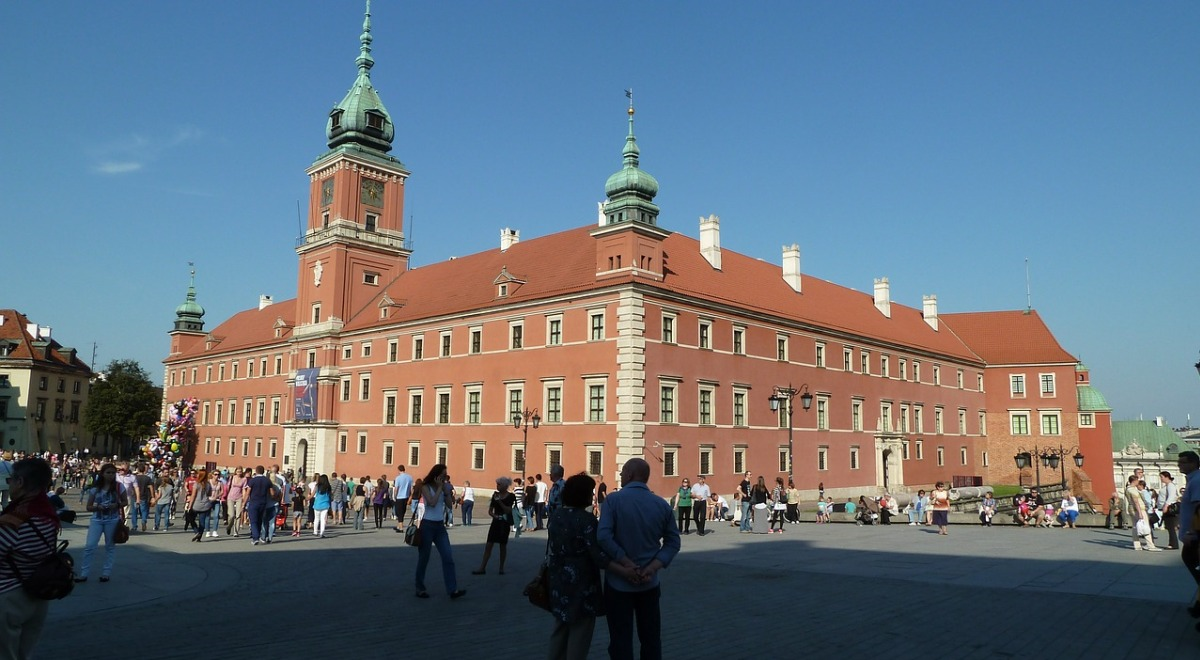 Gdy weszliśmy do Zamku Królewskiego na początku mogliśmy zobaczyć historie jego początków przedstawioną na filmie.
Na pokazie filmów
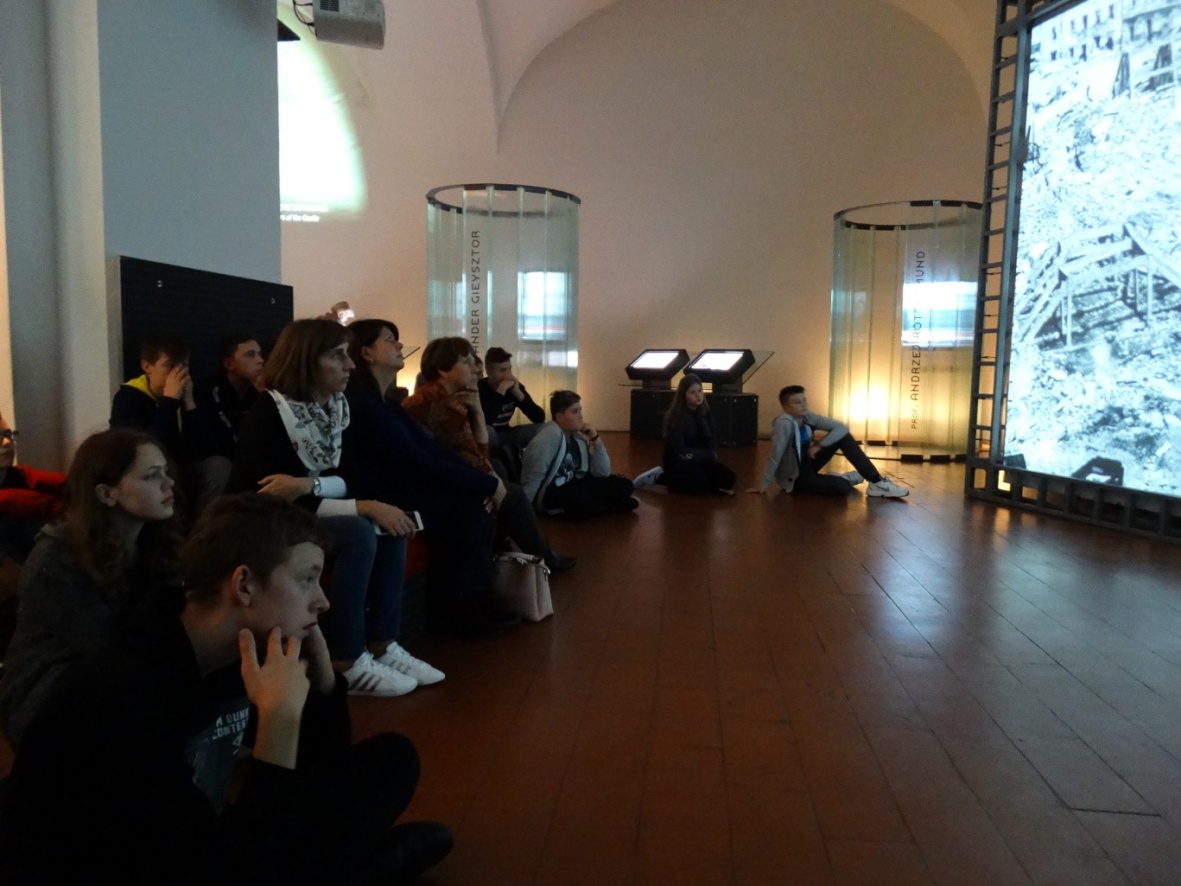 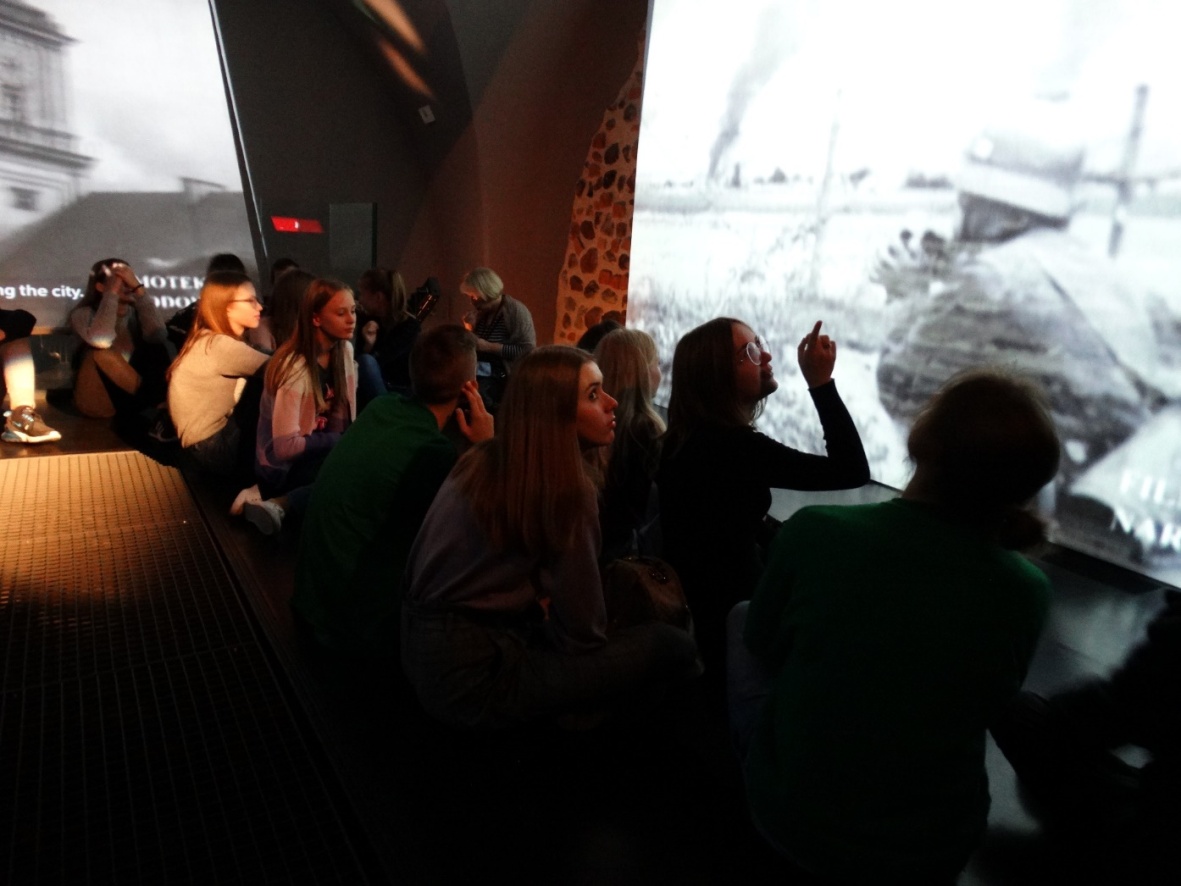 W drugiej sali mogliśmy zobaczyć co się stało po II  wojnie światowej, jak został zburzony.
W trzeciej sali obejrzeliśmy jak zamek został odbudowany przez mieszkańców.
W salach zamkowych
Mogliśmy tam zobaczyć wiele pięknych i oryginalnych obrazów znanych na całym świecie artystów takich jak np. Jan Matejko. Poza obrazami podziwialiśmy figury woskowe i starodawne meble.
W salach zamkowych
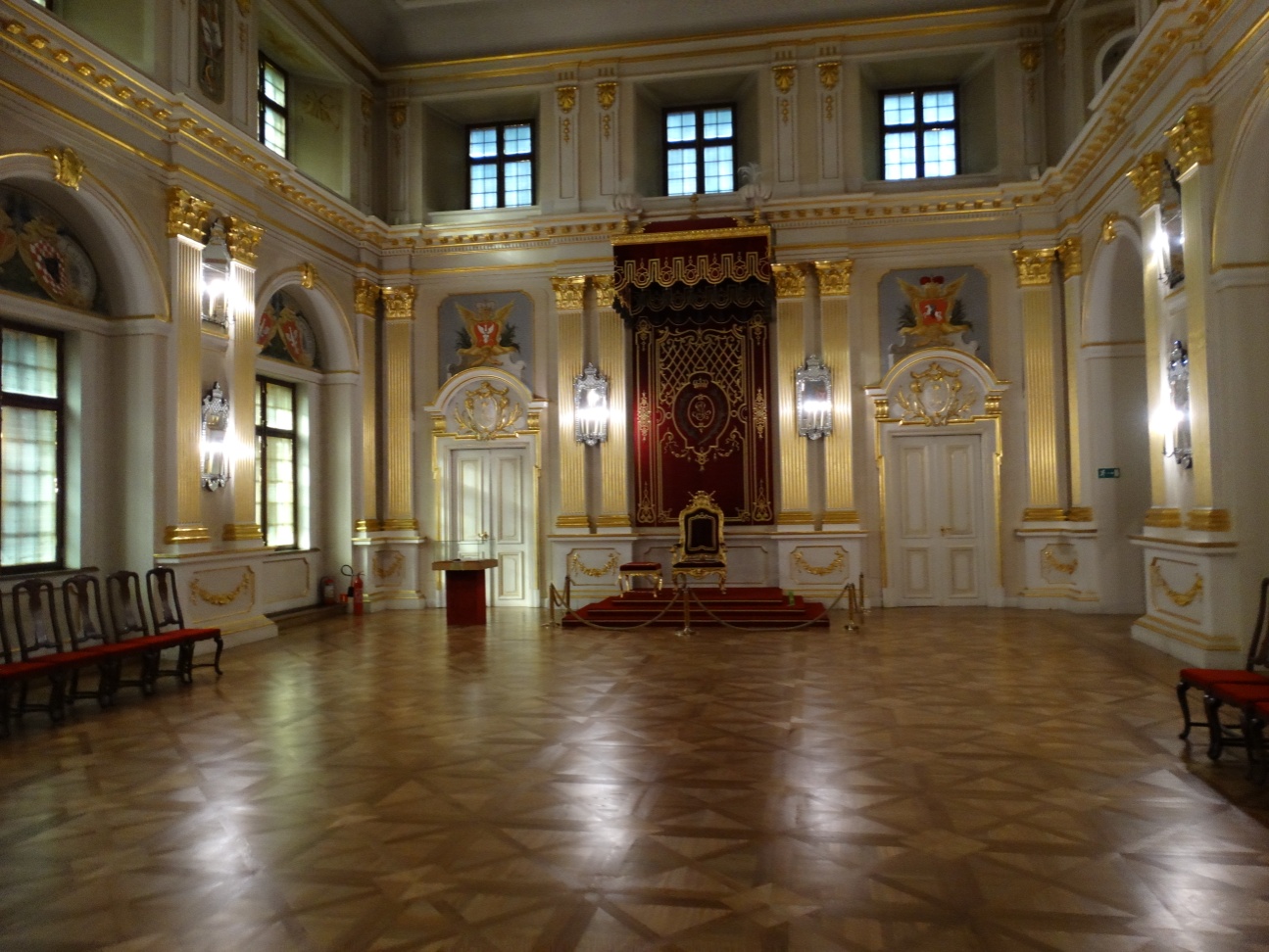 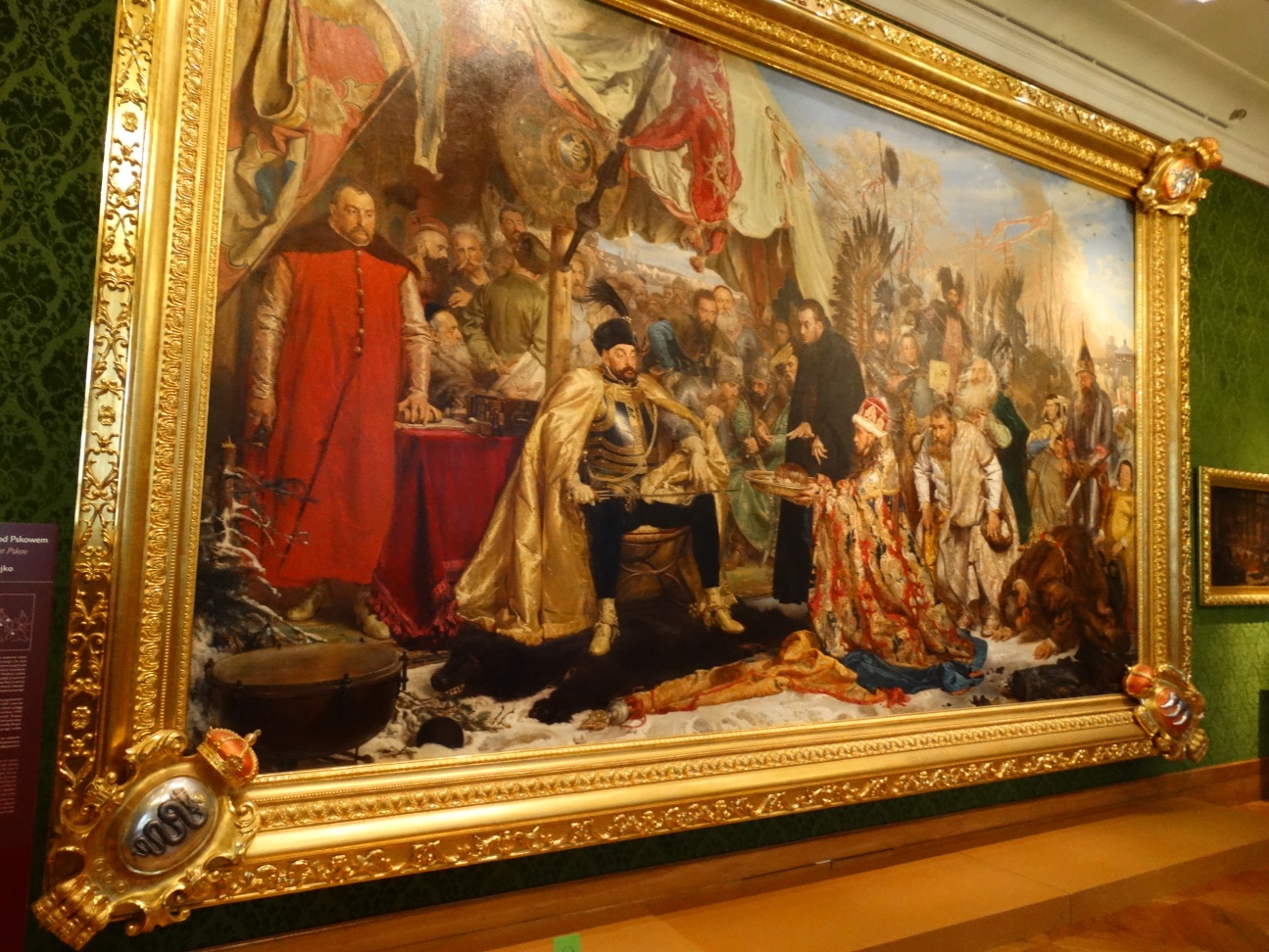 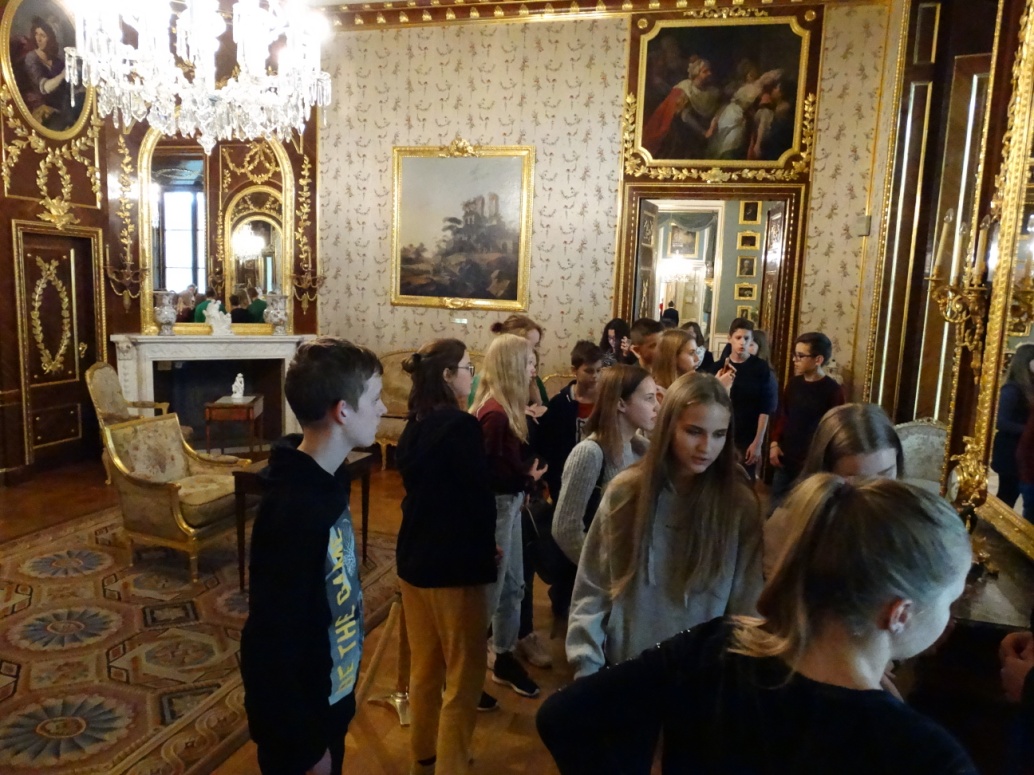 Spacerując po Warszawie mogliśmy zobaczyć Pałac Prezydencki oraz Pomnik Małego Powstańca.
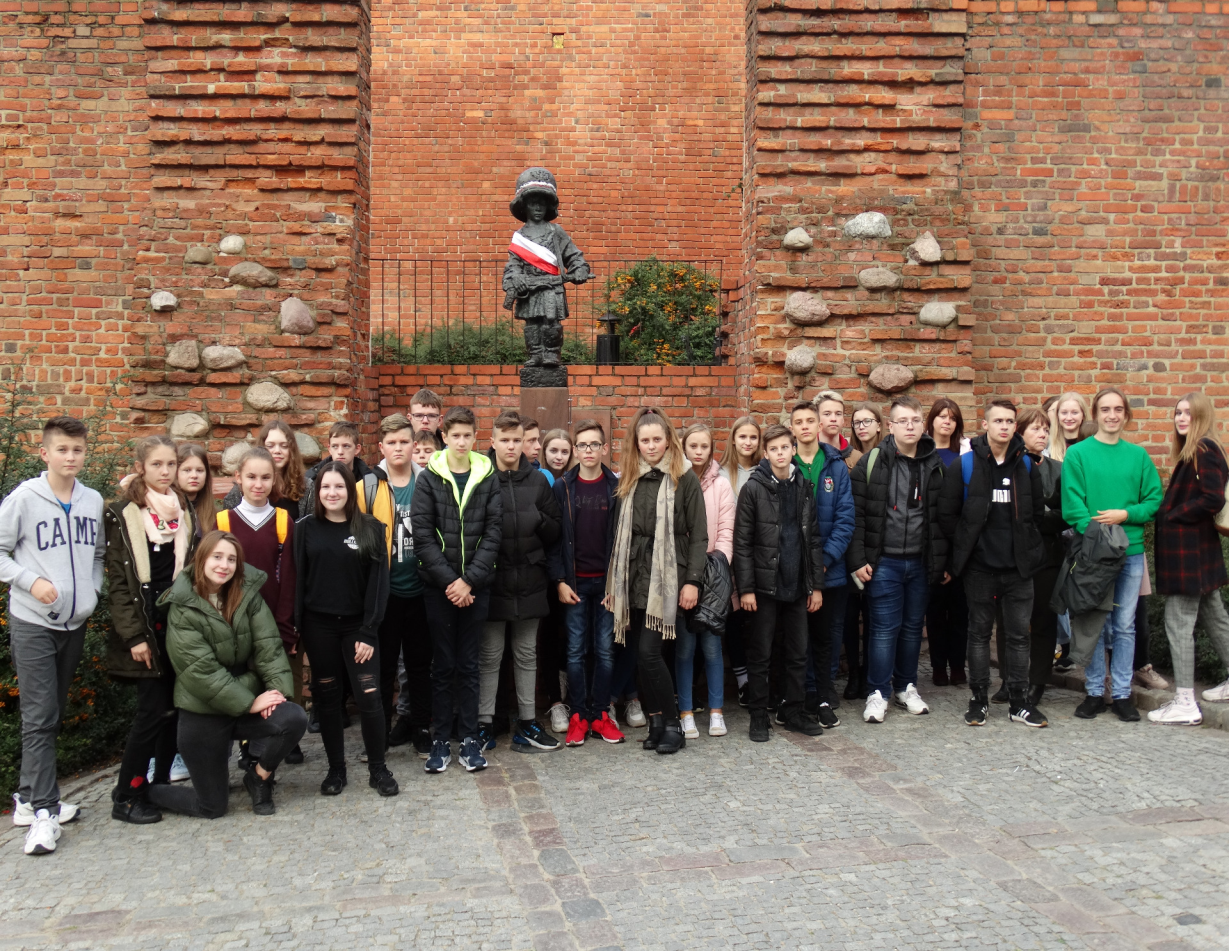 Ostatnie chwilę w Warszawiespędzone pod kolumną Zygmunta III Wazy.
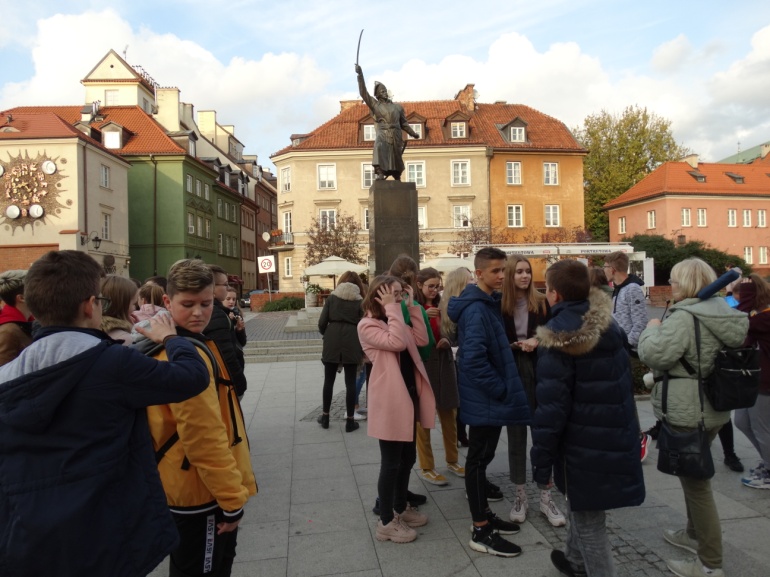 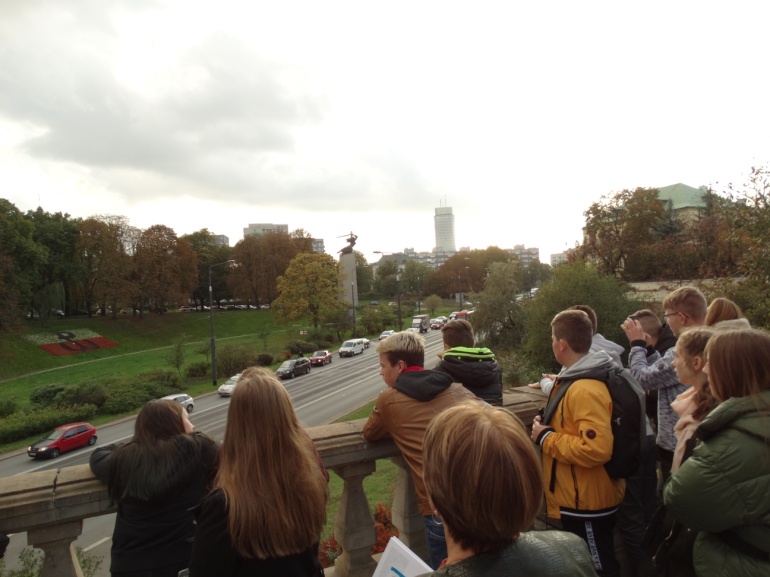 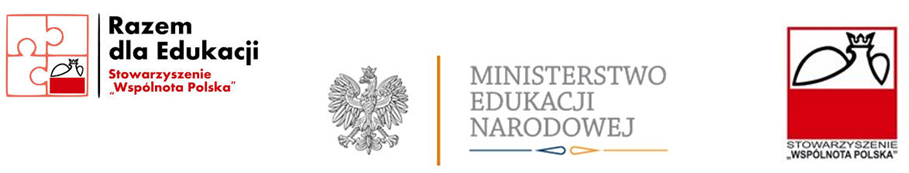 DZIEŃ CZWARTY
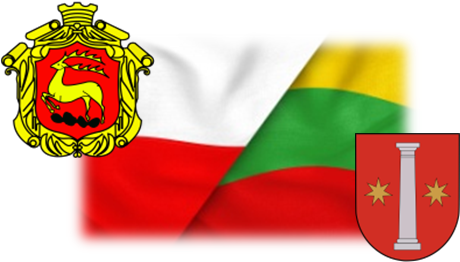 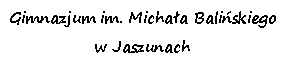 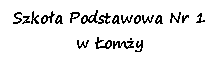 Zajęcia plastyczne i historia miasta
W Szkole Podstawowej Nr 1 w Łomży, wspólnie z gośćmi z Litwy wykonywaliśmy prace plastyczne. Rysowaliśmy z pamięci herb miasta i projektowaliśmy słynne kapelusze Hanki Bielickiej. Obejrzeliśmy również filmy o historii miasta, sławnych osobach zamieszkujących Łomżę oraz wysłuchaliśmy legendy o Bonie Sworzy.
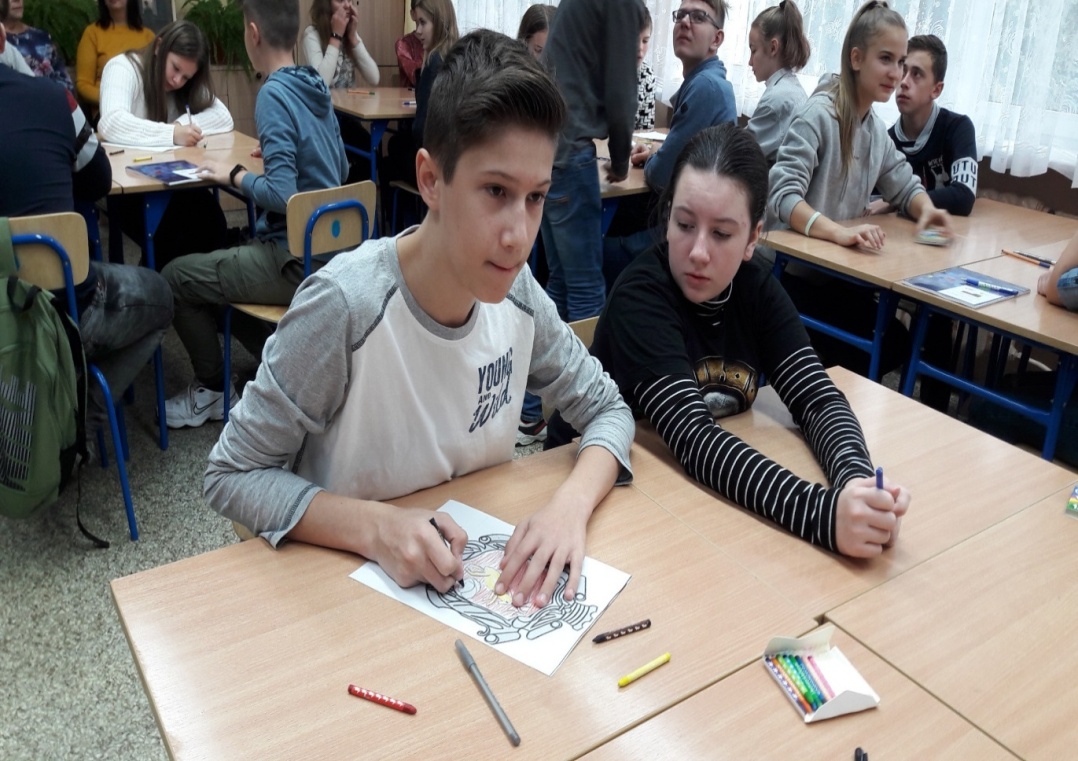 Skansen Kurpiowski im. Adama Chętnika w Nowogrodzie
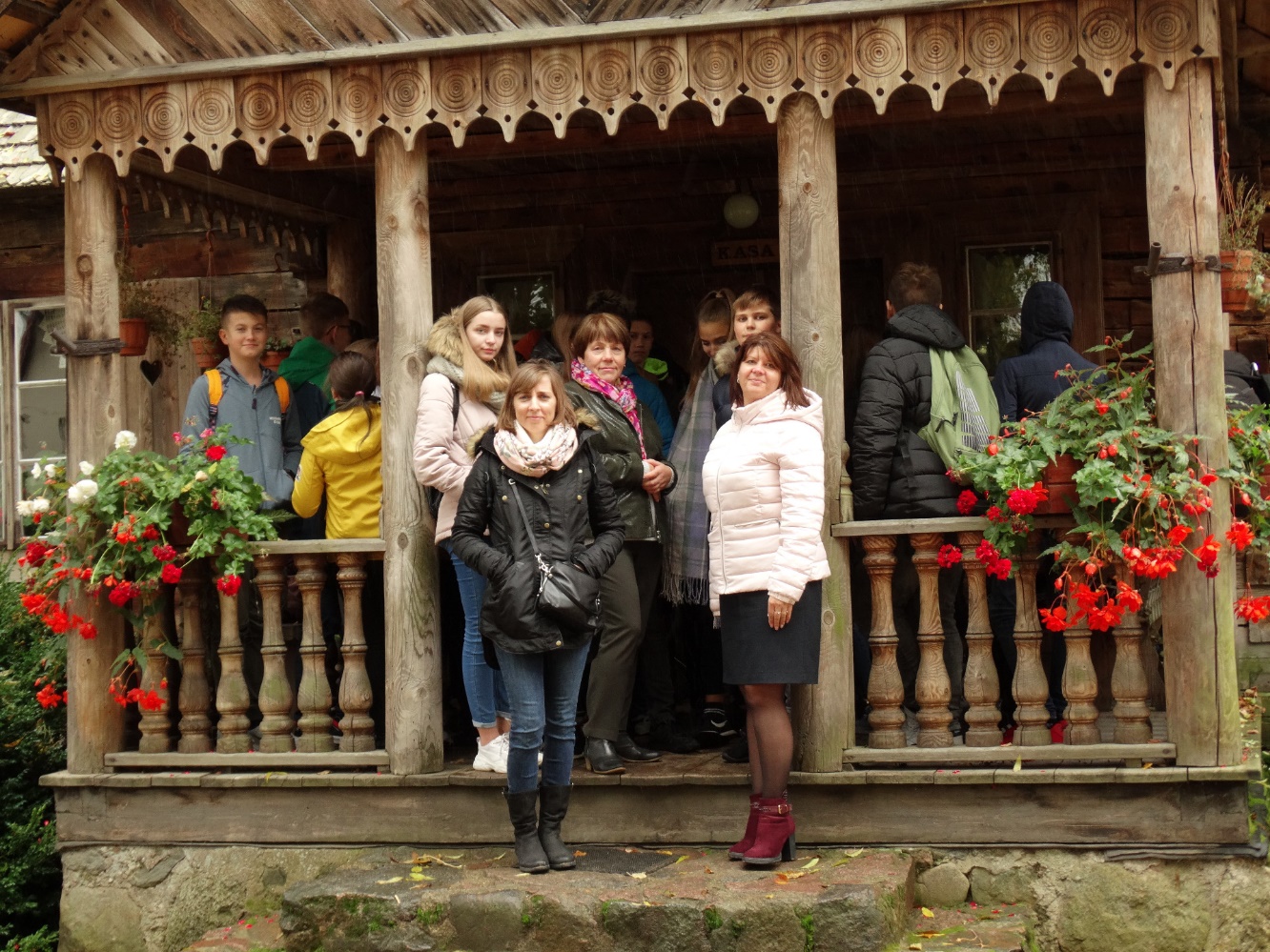 Po zajęciach interdyscyplinarnych wybraliśmy się do skansenu w Nowogrodzie, mimo że pogoda nam nie dopisała, spędziliśmy ciekawie ten czas – poznając historię Kurpii i właścicieli skansenu.
Skansen w Nowogrodzie
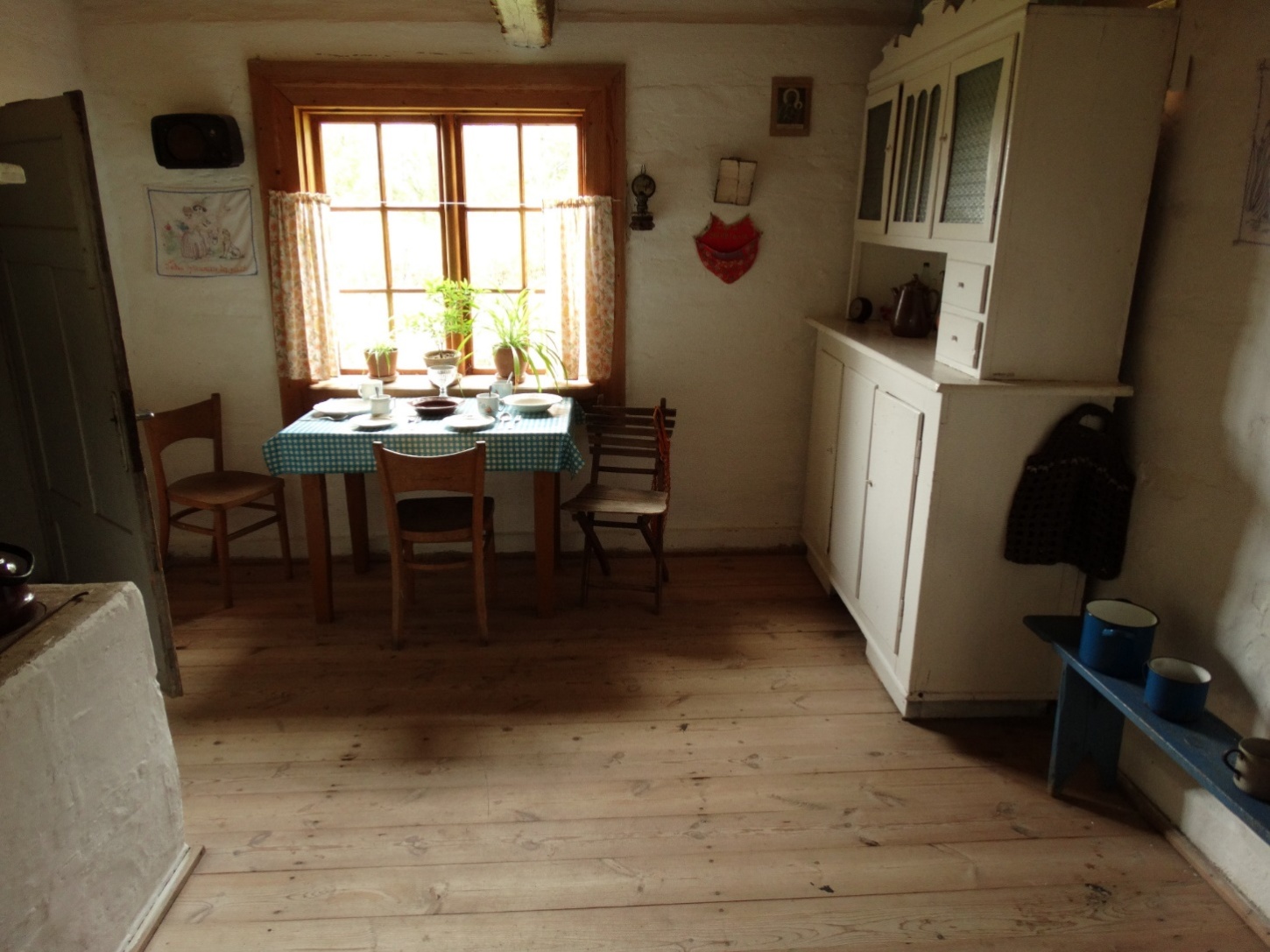 Poznaliśmy życie dawnych mieszkańców tego regionu, narzędzia którymi się posługiwali i różne rodzaje zabudowy kurpiowskiej: młyn wodny, olejarnię, domy chłopów, stodoły i urządzenia służące do obróbki lnu i zboża.
Obiad w restauracji „Wiszące ogrody nad Narwią”
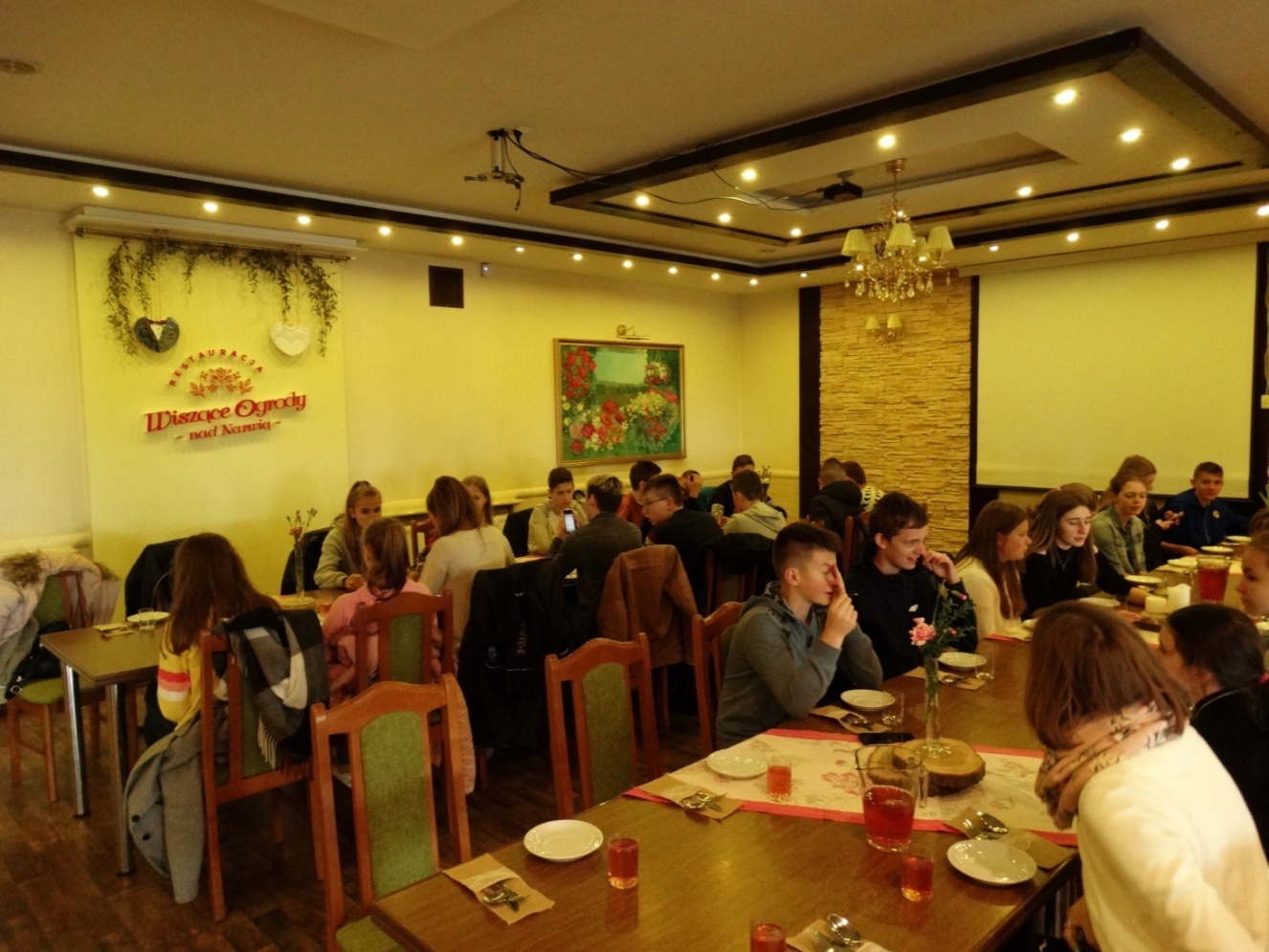 Do miejsca, w którym jedliśmy obiad tego dnia w 2011 roku zaproszono sławną polską restauratorkę – Magdę Gessler. 
Zrobiła ona tu kuchenną rewolucje zmieniając menu,  ceny oraz wygląd restauracji. 
Na obiad dostaliśmy smaczny rosół oraz kotleta schabowego w złotej panierce wraz z ziemniakami i surówką. 
W restauracji było ciepło i smacznie,  a po długim zwiedzaniu chętnie odpoczęliśmy i rozgrzaliśmy się jedząc razem obiad.
Zwiedzanie Łomży – PUNKT WIDOKOWY TLiA
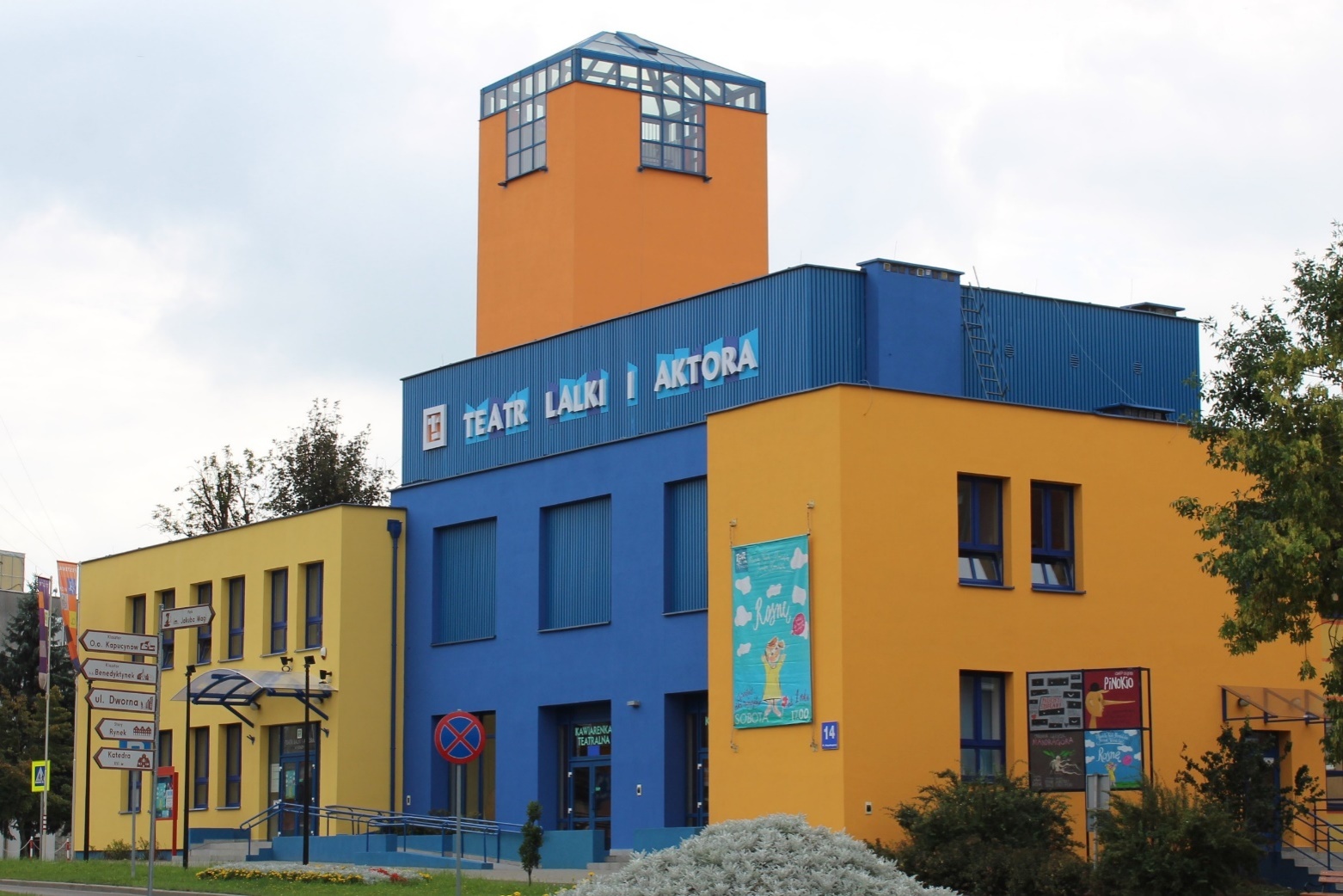 Razem z naszym przewodnikiem weszliśmy na punkt widokowy w Teatrze Lalki i Aktora w Łomży.  Zobaczyliśmy z niego całe miasto. Przewodniczka pokazała nam gdzie znajduje się SP1 oraz miejsce, w którym znajduje się hotel „Labirynt”, gdzie zatrzymali się goście z Litwy.
Zwiedzanie Łomży – Muzeum Północno-Mazowieckie
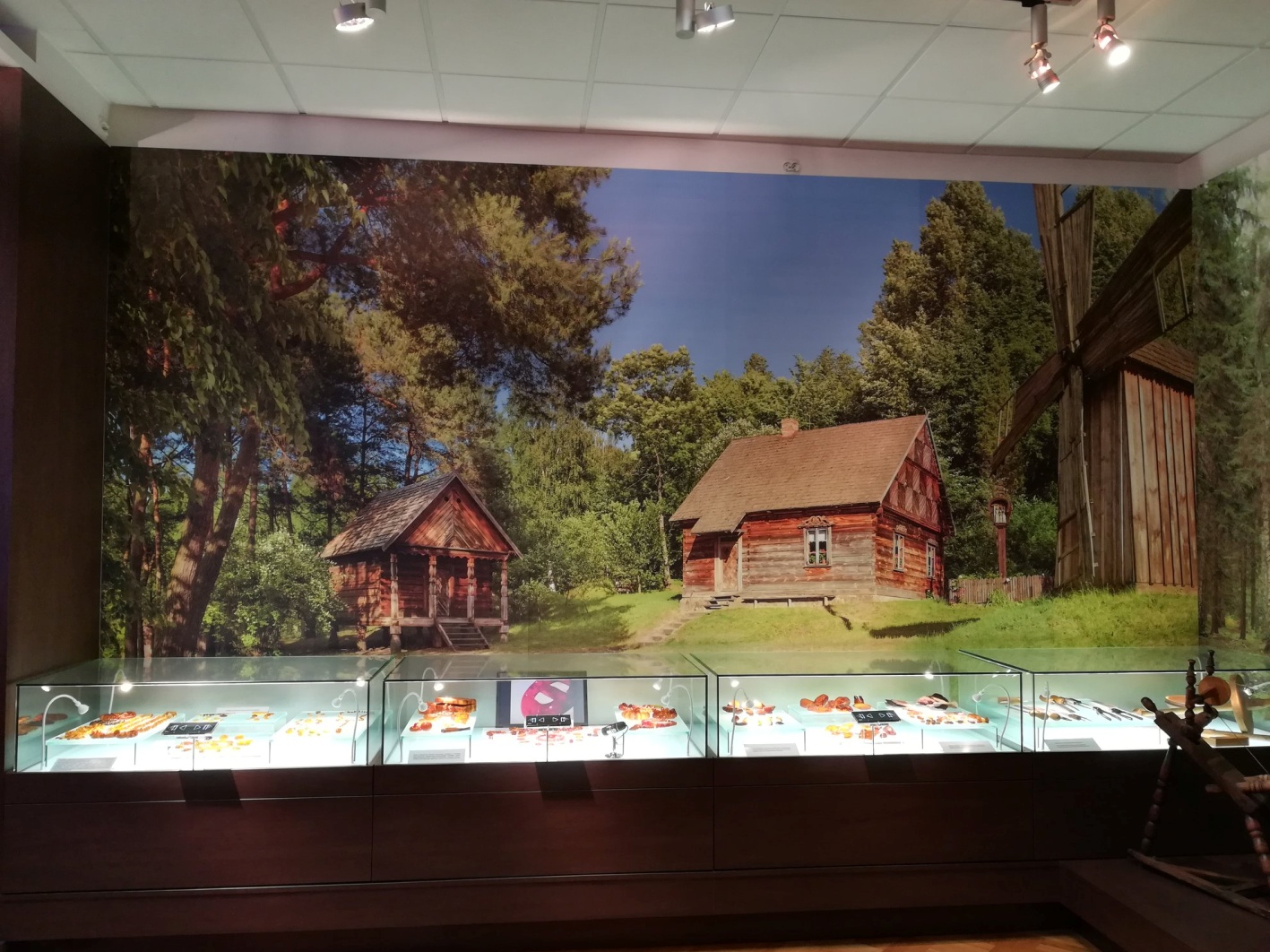 Z TLiA skierowaliśmy się do Muzeum Północno-Mazowieckiego. Zwiedziliśmy wystawy nt. wojny i okupacji na terenie Łomży oraz o historii bursztynu pochodzącego z Doliny Narwi.
Zobaczyliśmy również kolekcję obrazów słynnych malarzy.
Zwiedzanie Łomży – Katedra
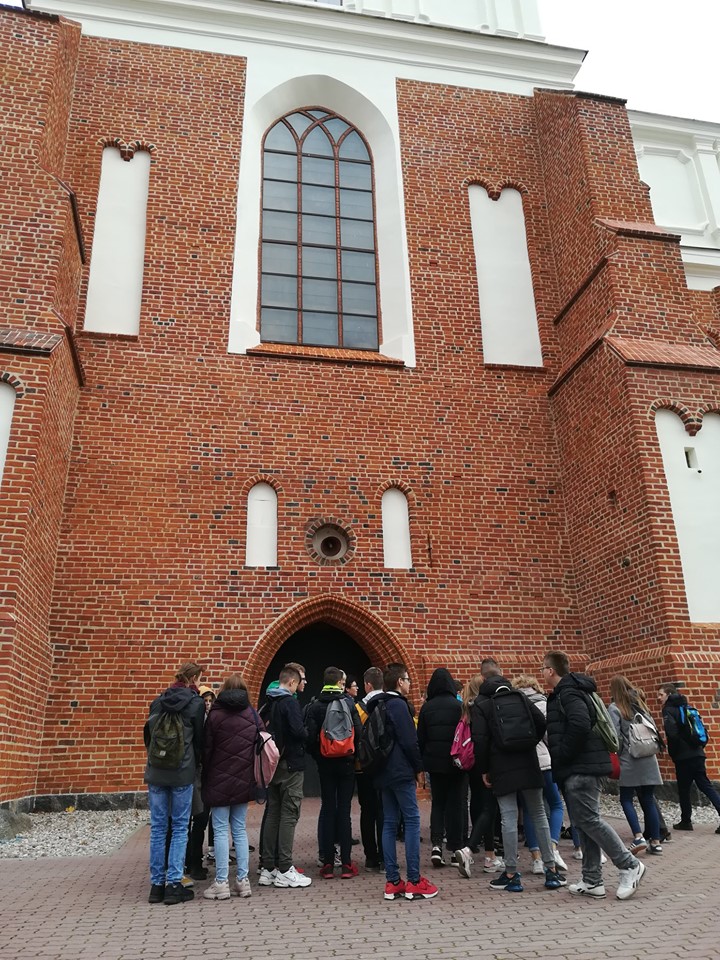 Zmuzeum poszliśmy do Katedry pw. św. Michała Archanioła, gdzie obejrzeliśmy ołtarze znajdujące się w bocznych nawach: Matki Boskiej Łomżyńskiej Pięknej Miłości, Jezusa Miłosiernego i nagrobki: Modliszewskich, proboszcza kanclerza Jana Wojsławskiego oraz dwóch starostów łomżyńskich.
Zwiedzanie Łomży – Ławeczka Hanki Bielickiej
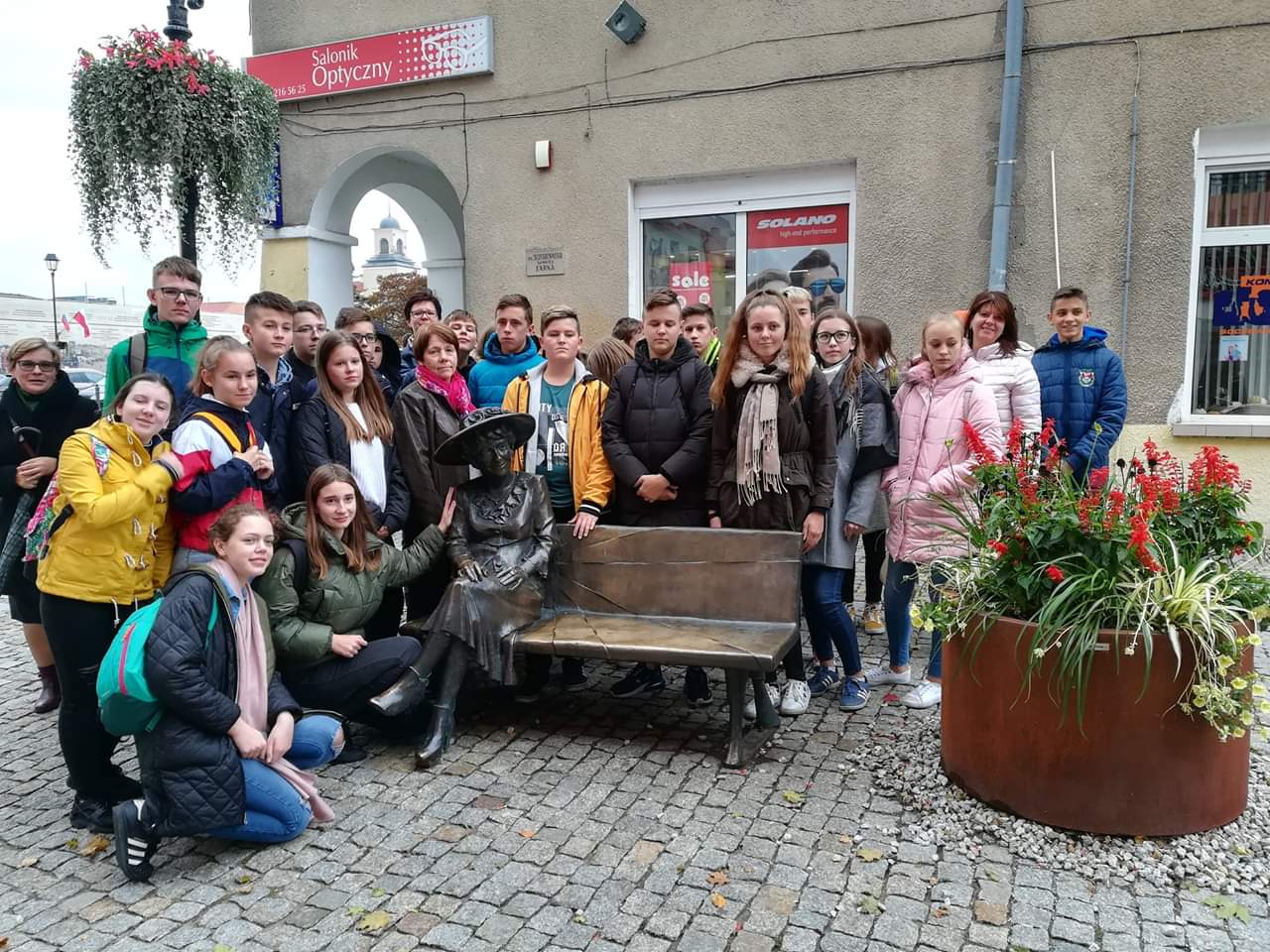 Zobaczyliśmy znajdującą się przy ul. Farnej ławeczkę Hanki Bielickiej, o której słyszeliśmy na porannej lekcji.
Zwiedzanie Łomży – Klasztor Kapucynów
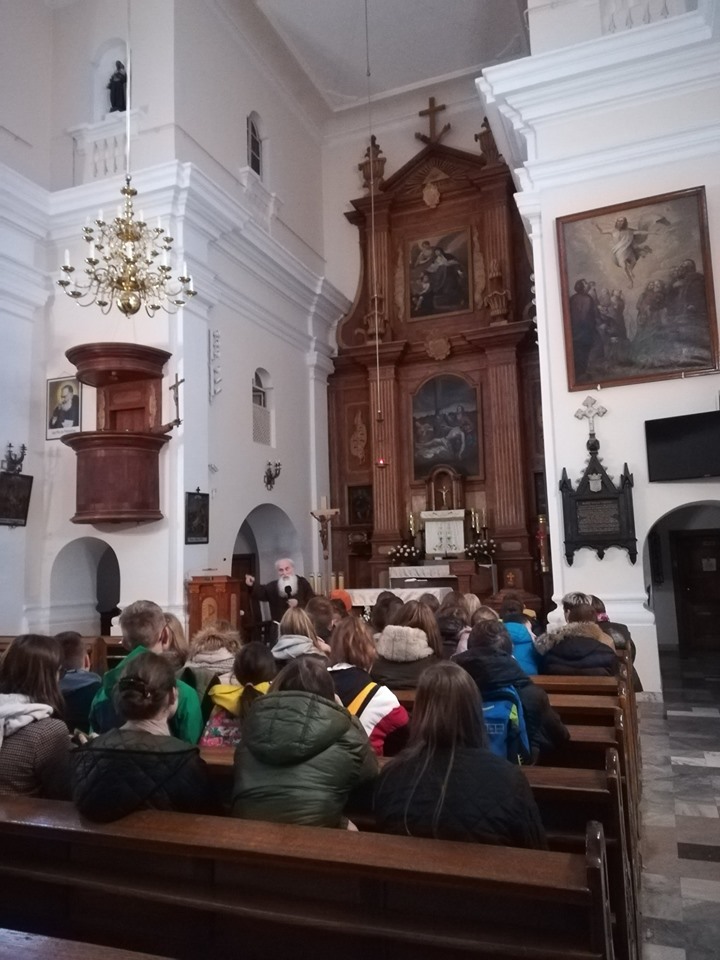 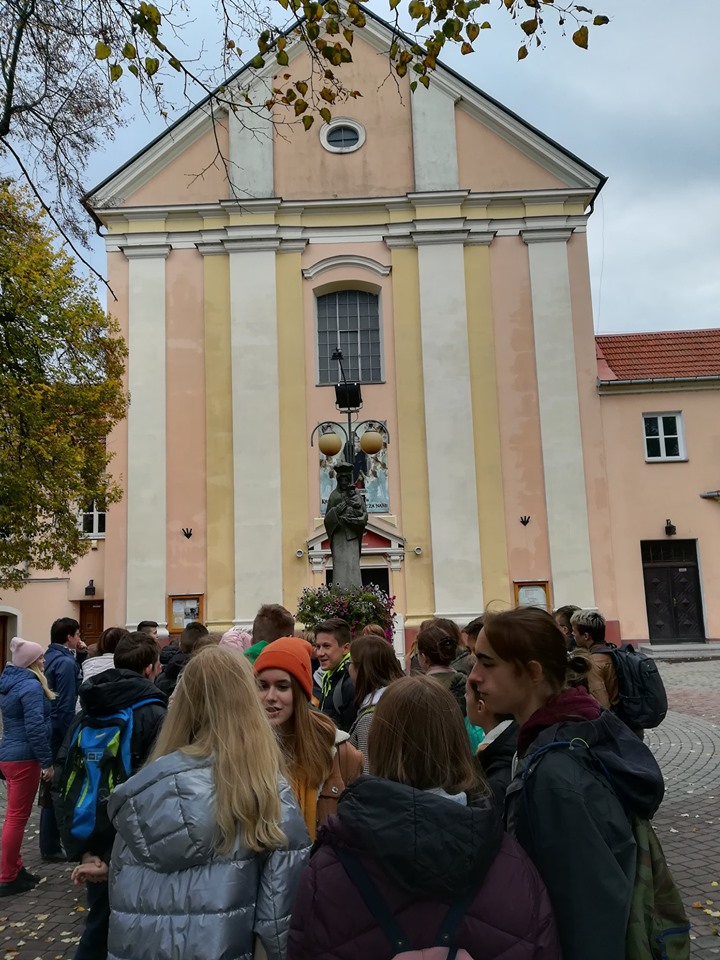 Po przejściu przez Stary Rynek udaliśmy się do klasztoru Ojców Kapucynów, który przetrwał niezniszczony od końca XIX wieku. Jeden z zakonników oprowadził nas po klasztorze, pokazał jadalnię, ogrody z widokiem na dolinę i katakumby, w których chowano kiedyś szczątki zmarłych braci.
Zwiedzanie Łomży – Cmentarz Żydowski
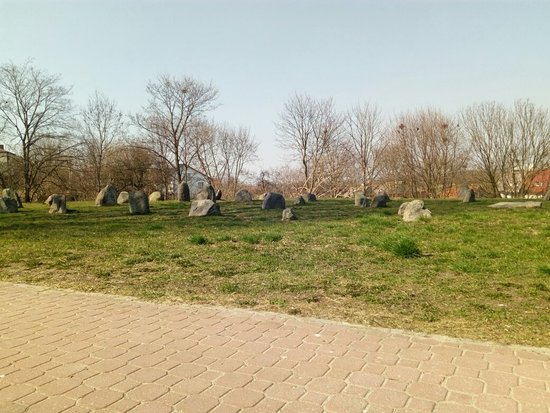 W trakcie powrotu do hotelu zobaczyliśmy dawny cmentarz żydowski, przewodniczka opowiedział nam o nim i wyjaśnił zwyczaje Żydów wobec zmarłych.
Słodki poczęstunek w hotelu Labirynt
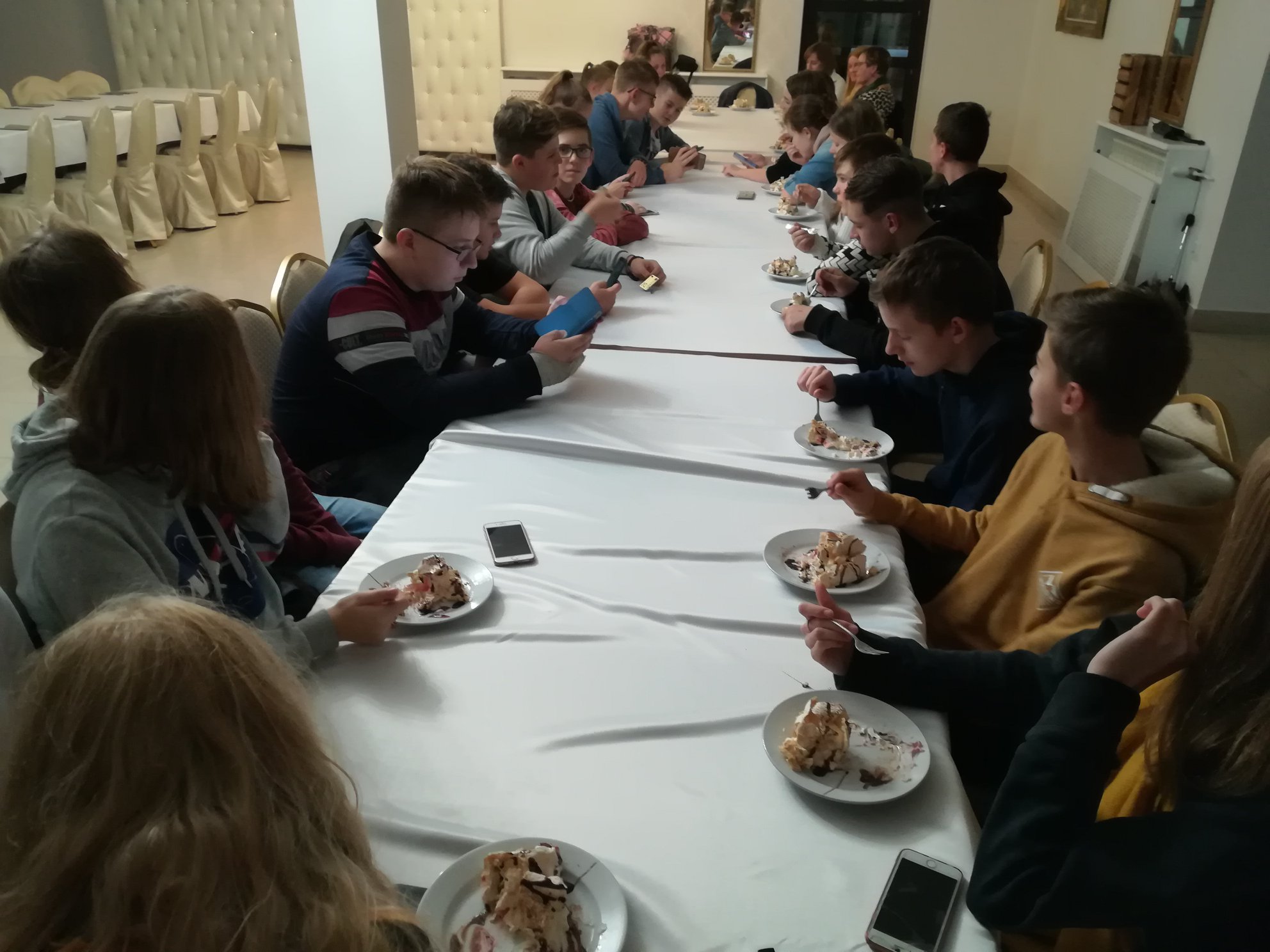 Na koniec dnia dostaliśmy ciasto – bezę. Wszystkim bardzo posmakowała i zjedliśmy ją bez mrugnięcia okiem.
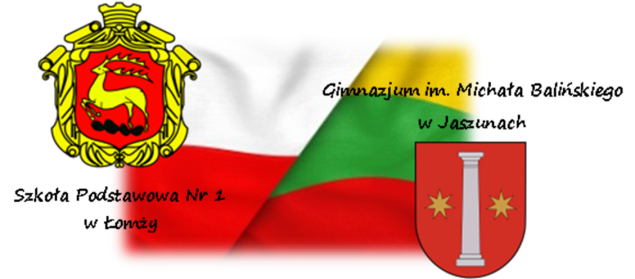 W ROLACH GŁÓWNYCH WYSTĄPILI
Agnieszka Sinkiewicz
Karol Jankilewicz
Agata Szwajkowskaja
Greta Baranowskaja
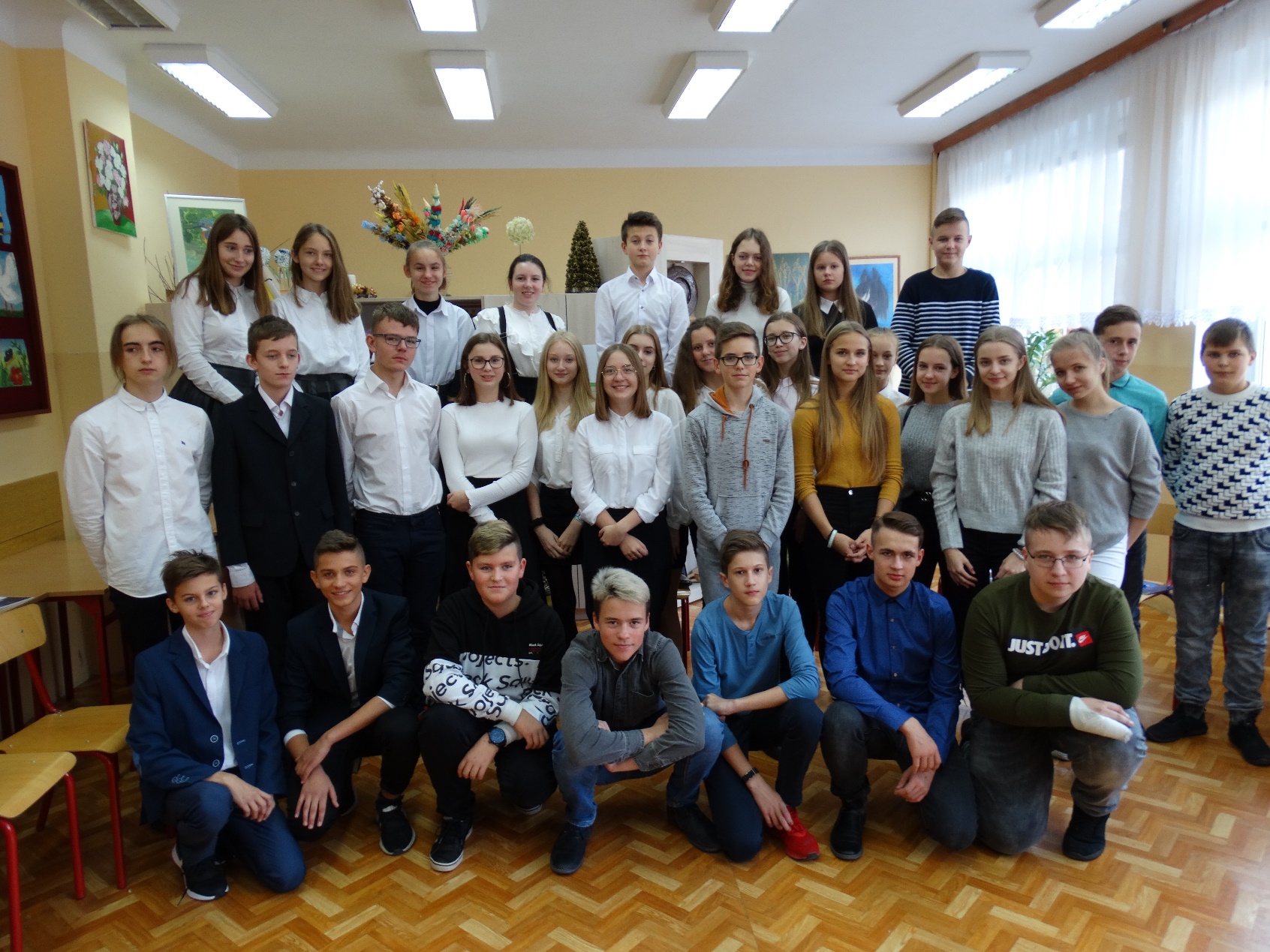 Gerold Daukszewicz
Sebastjan Milewski
Modest Użałowicz
Beata Ambroz
Dominika Baranowska
Gliorija Tomaszewska
Emil Banelis
Karolila Nakrewicz
Edwin Użałowicz
Ernest Bożyczko
Augustyn Ozarowski
Daniel Tumas
W ROLACH GŁÓWNYCH WYSTĄPILI
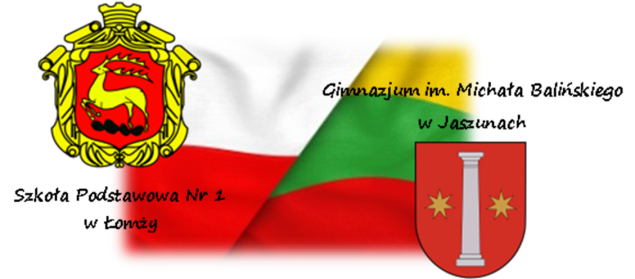 Maja Łempicka
Agnieszka Łapińska
Anna Modzelewska
Bartosz Frąckiewicz
Natalia Jastrzębska
Natalia Czupryńska
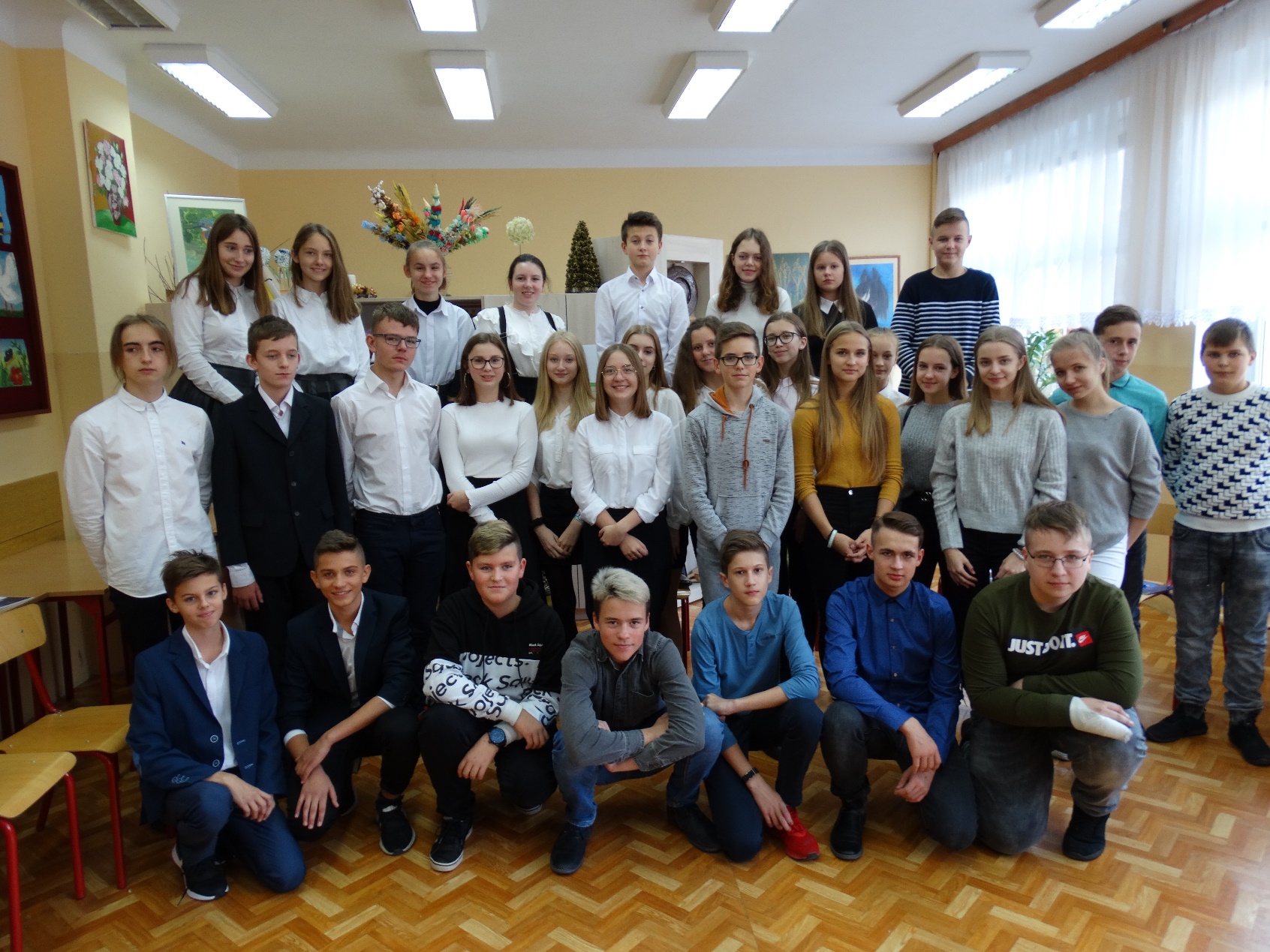 Anna Stefańska
Wiktor Lemański
Konrad Łepkowska
Emil Kulka
Kacper Wądołkowski
Ada Bagińska
Patrycja Bałdyga
Karol Dobrowolski
Wiktoria Brzóska
Zofia Hryniewicz
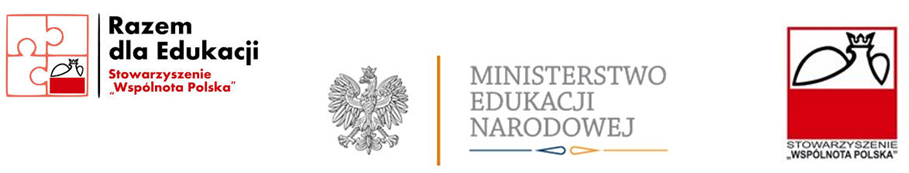 „Piękno ziemi ojczystej – historia i współczesność w Polsce i na Litwie”
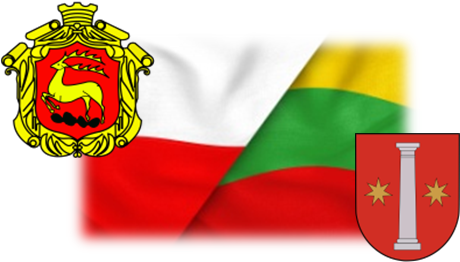 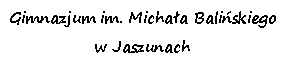 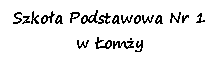